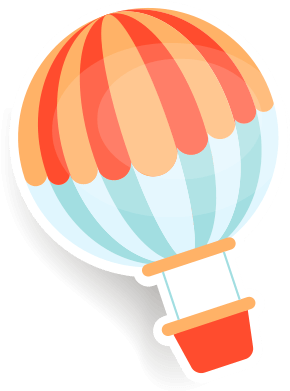 KHỞI ĐỘNG
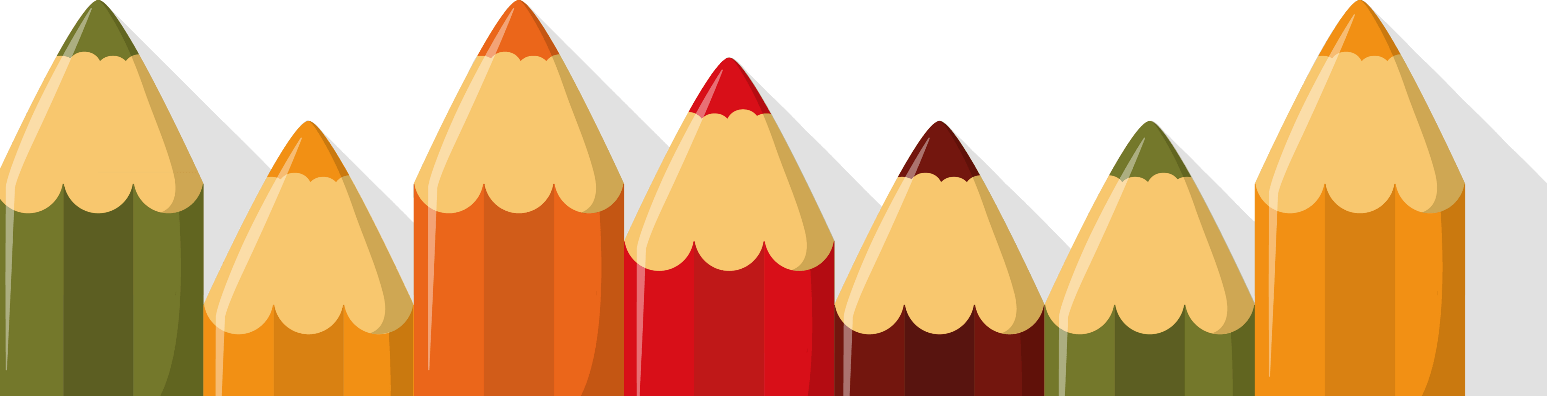 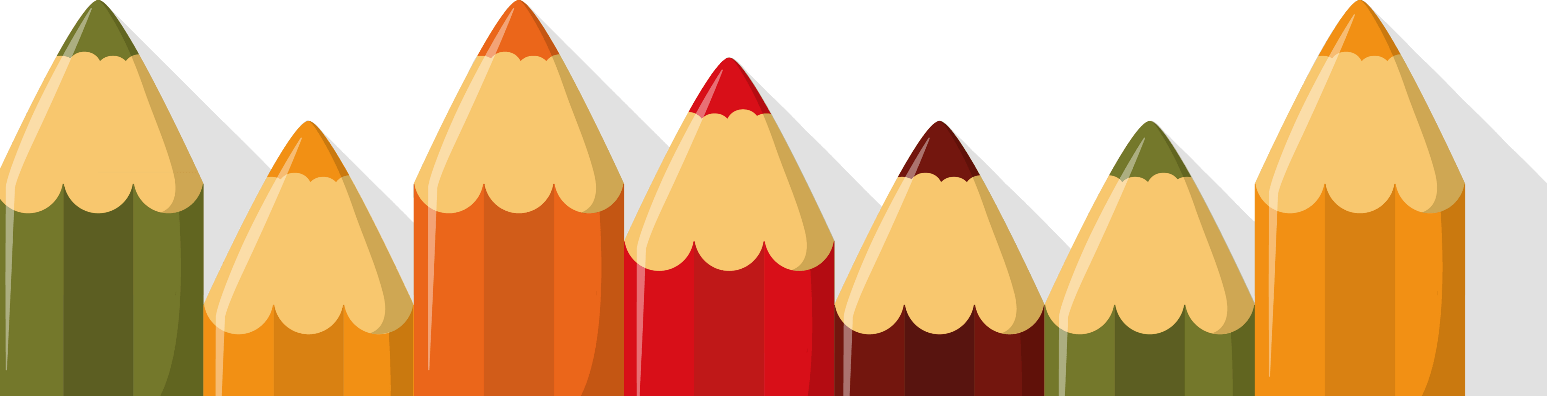 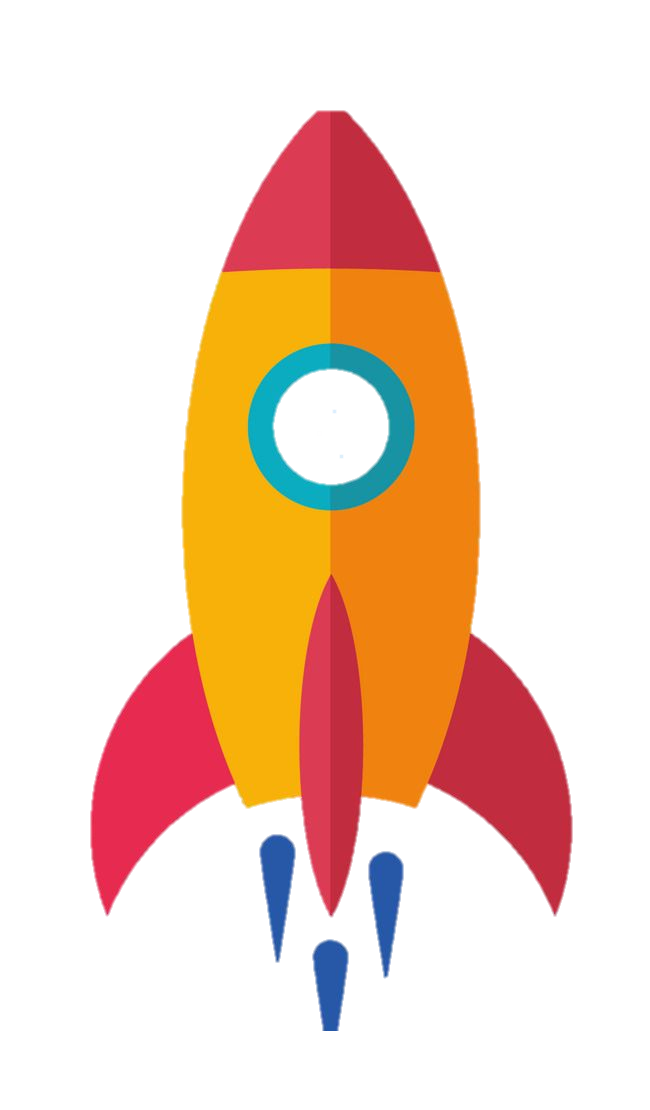 TRÒ CHƠI: NHANH MẮT ĐOÁN HÌNH
Quan sát hình ảnh và cho biết hình ảnh đó có liên quan đến quốc gia nào?
Luật chơi
Khi hình ảnh được giới thiệu, học sinh nào giơ tay nhanh nhất sẽ được trả lời trước. Nếu câu trả lời không chính xác, cơ hội sẽ nhường cho những bạn còn lại.
Mỗi câu trả lời đúng người chơi sẽ được nhận một phần quà.
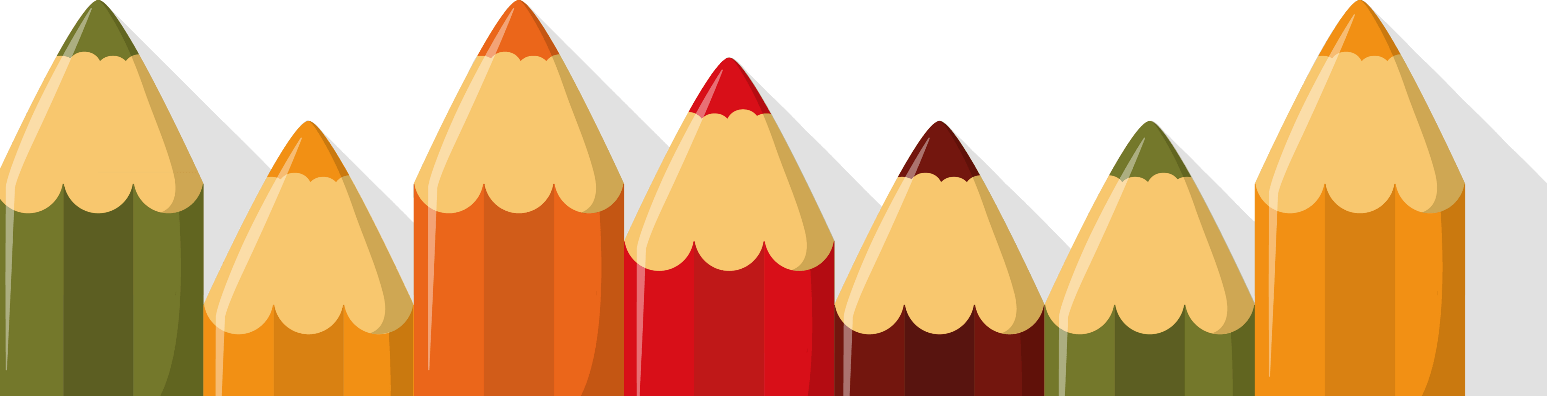 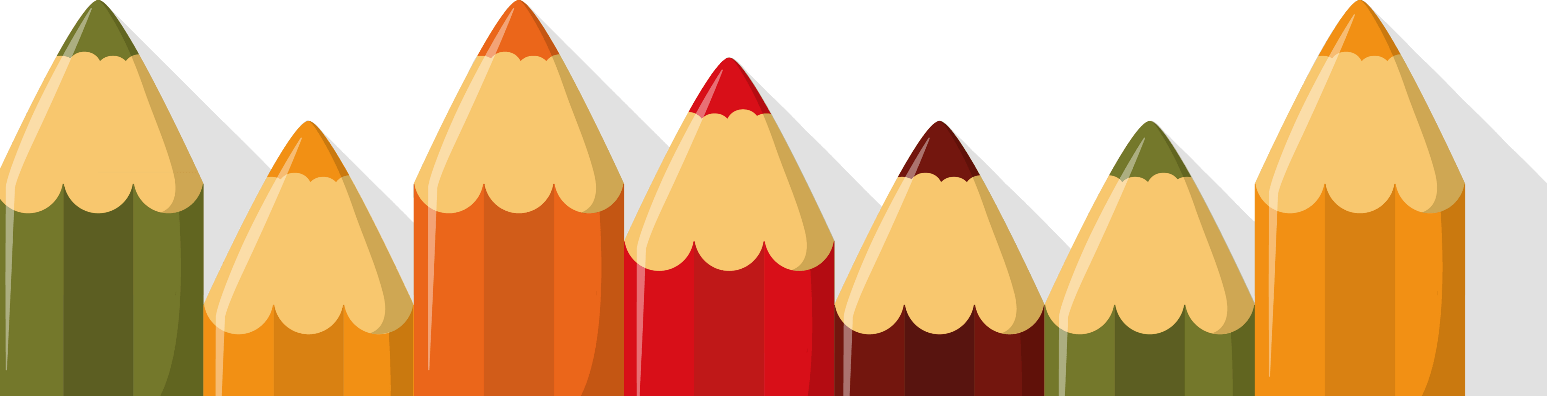 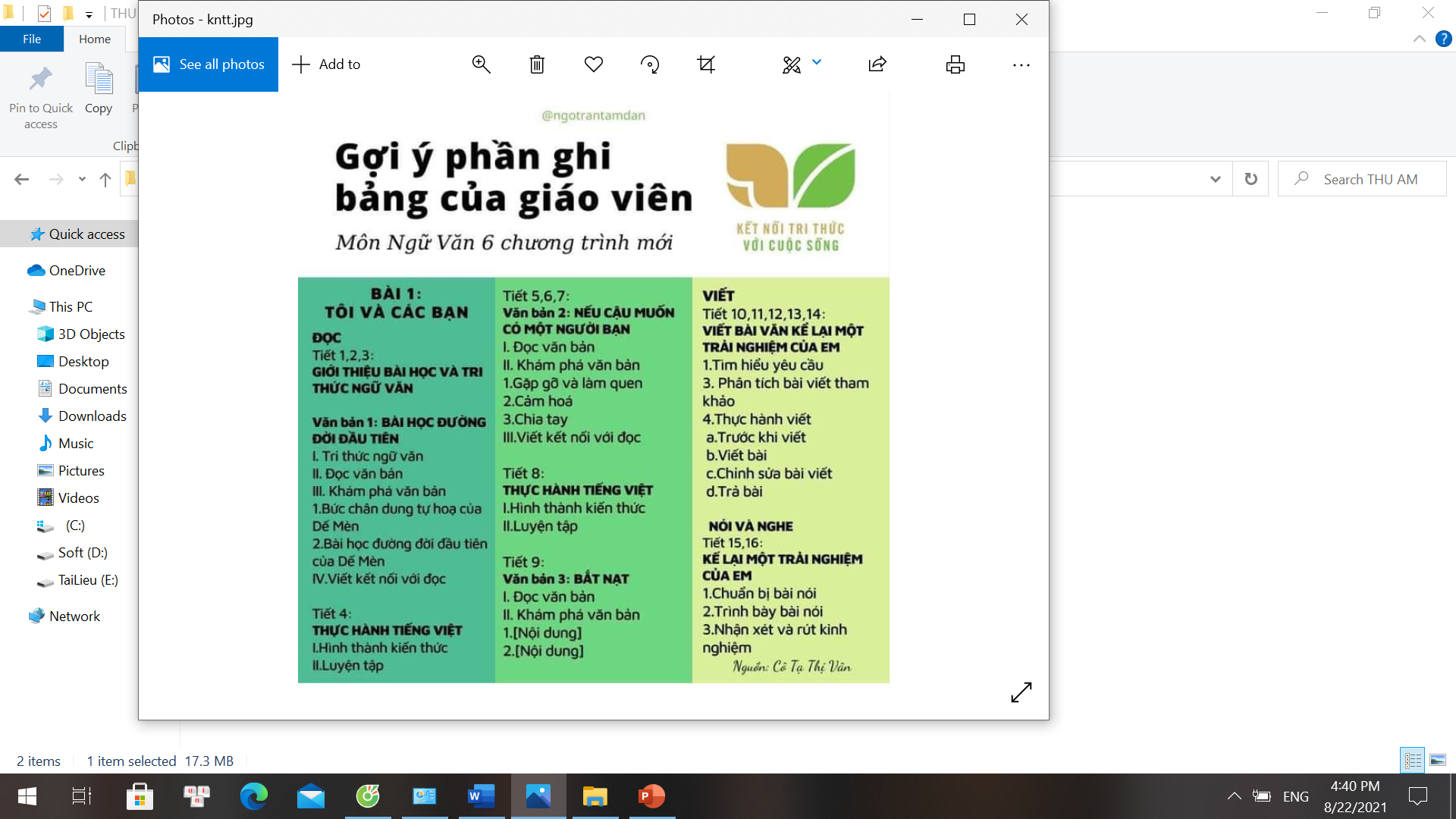 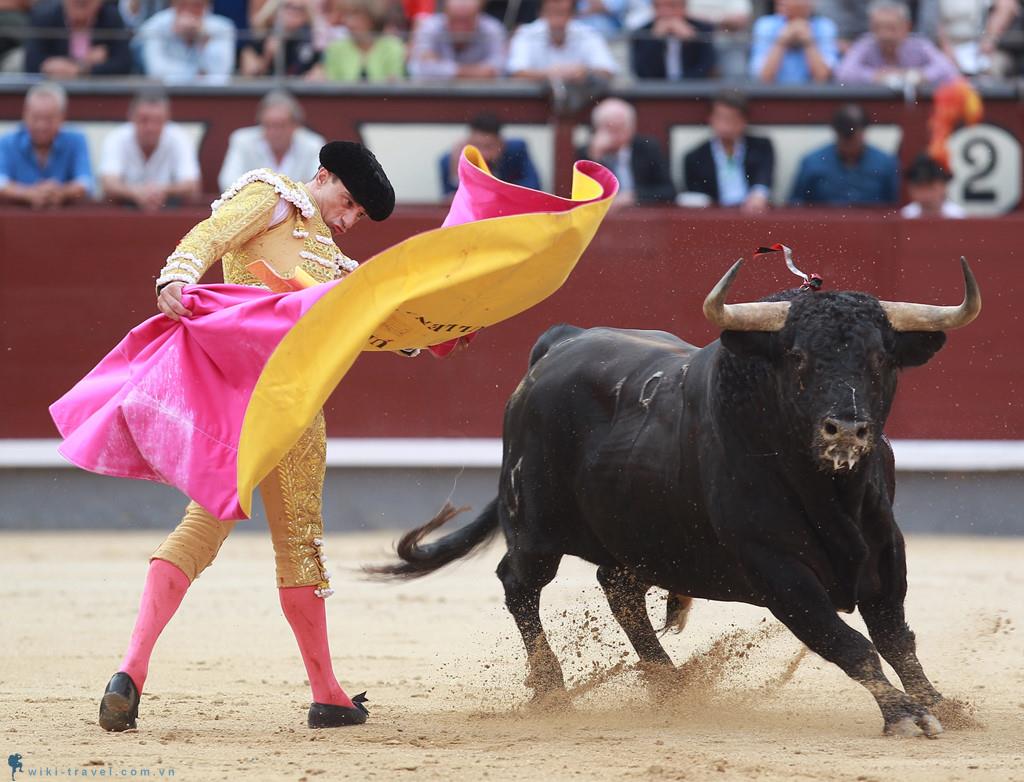 Lễ hội đấu bò tót
(Tây Ban Nha)
1
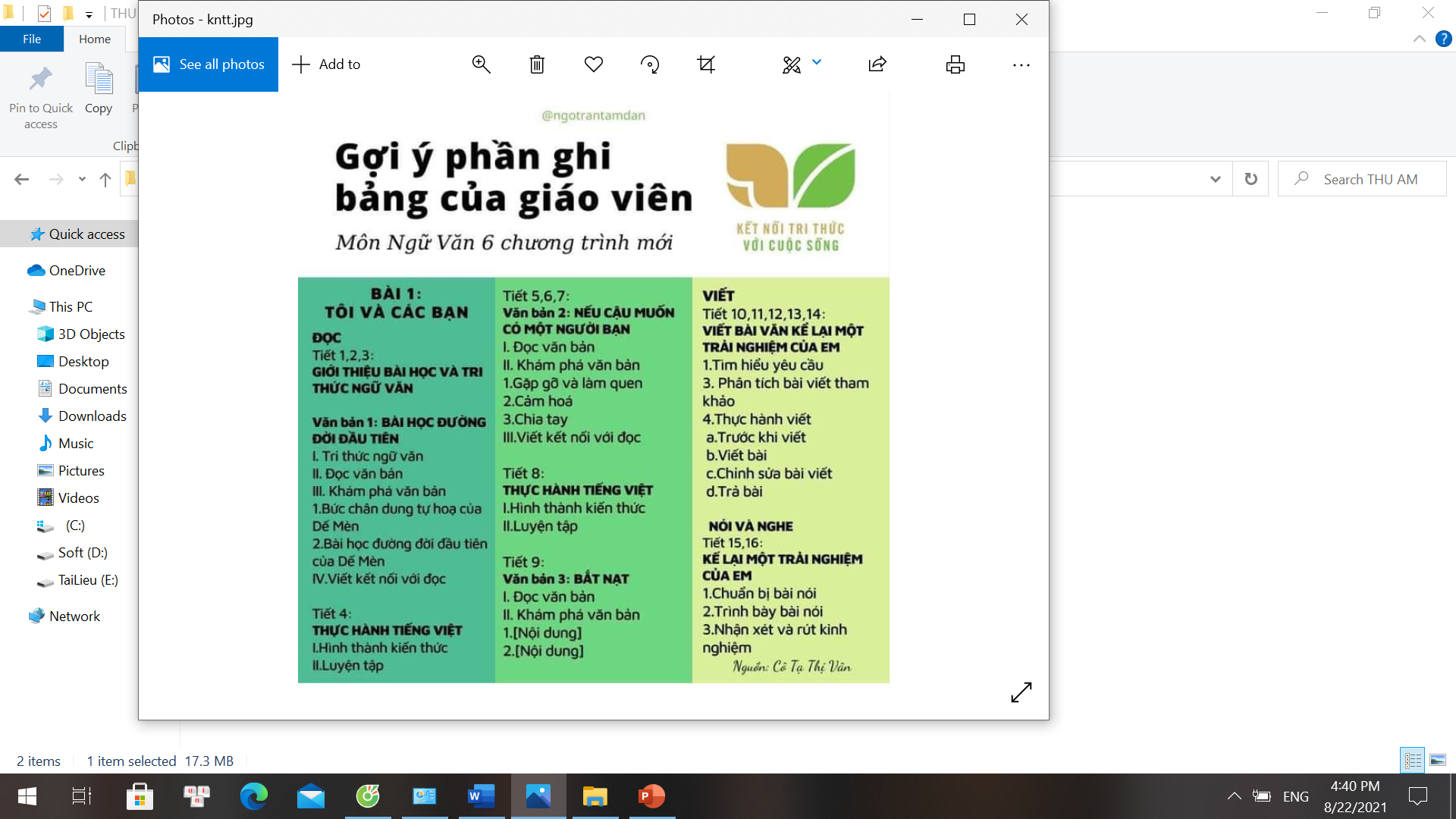 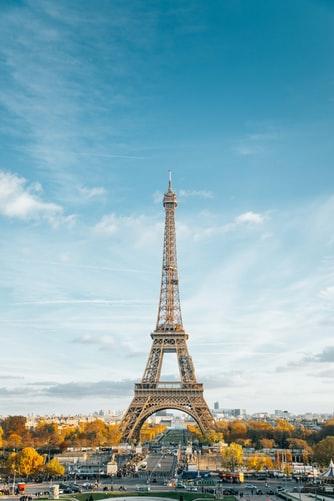 Tháp Eiffel 
(Pháp)
2
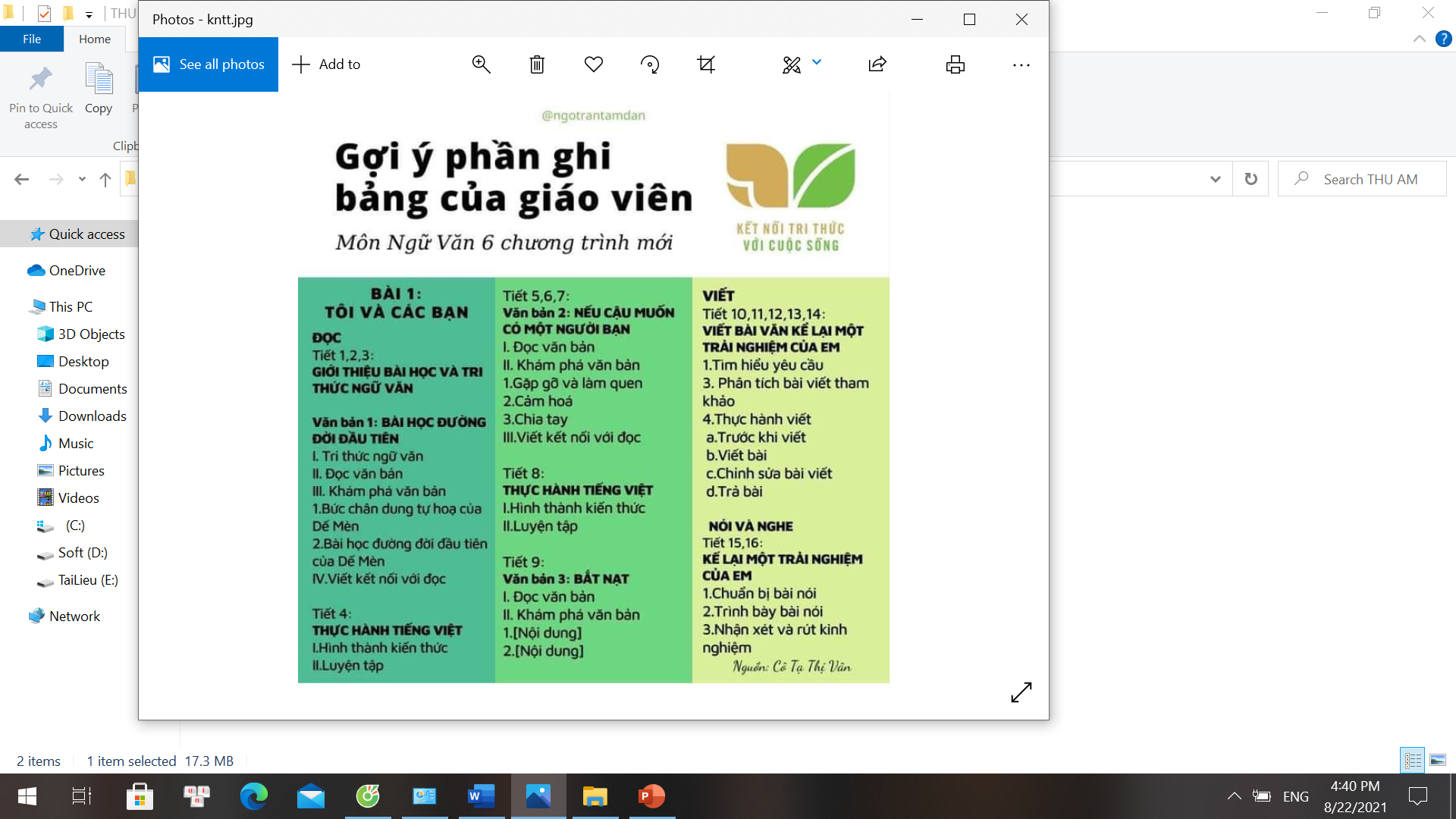 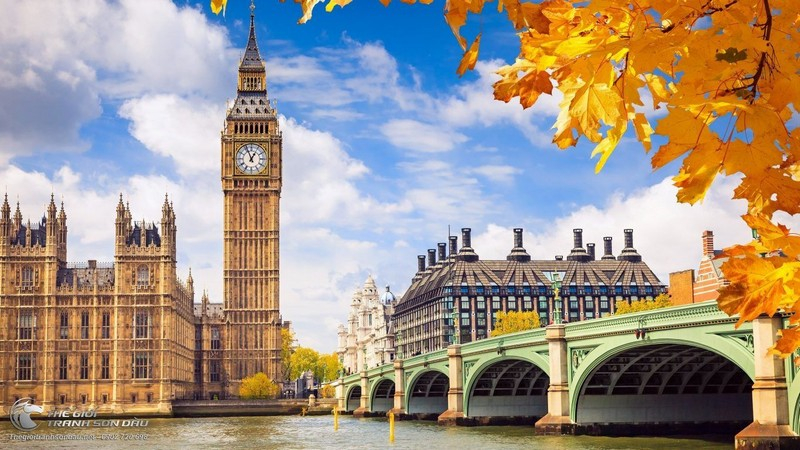 Tháp đồng hồ BigBen (Anh)
3
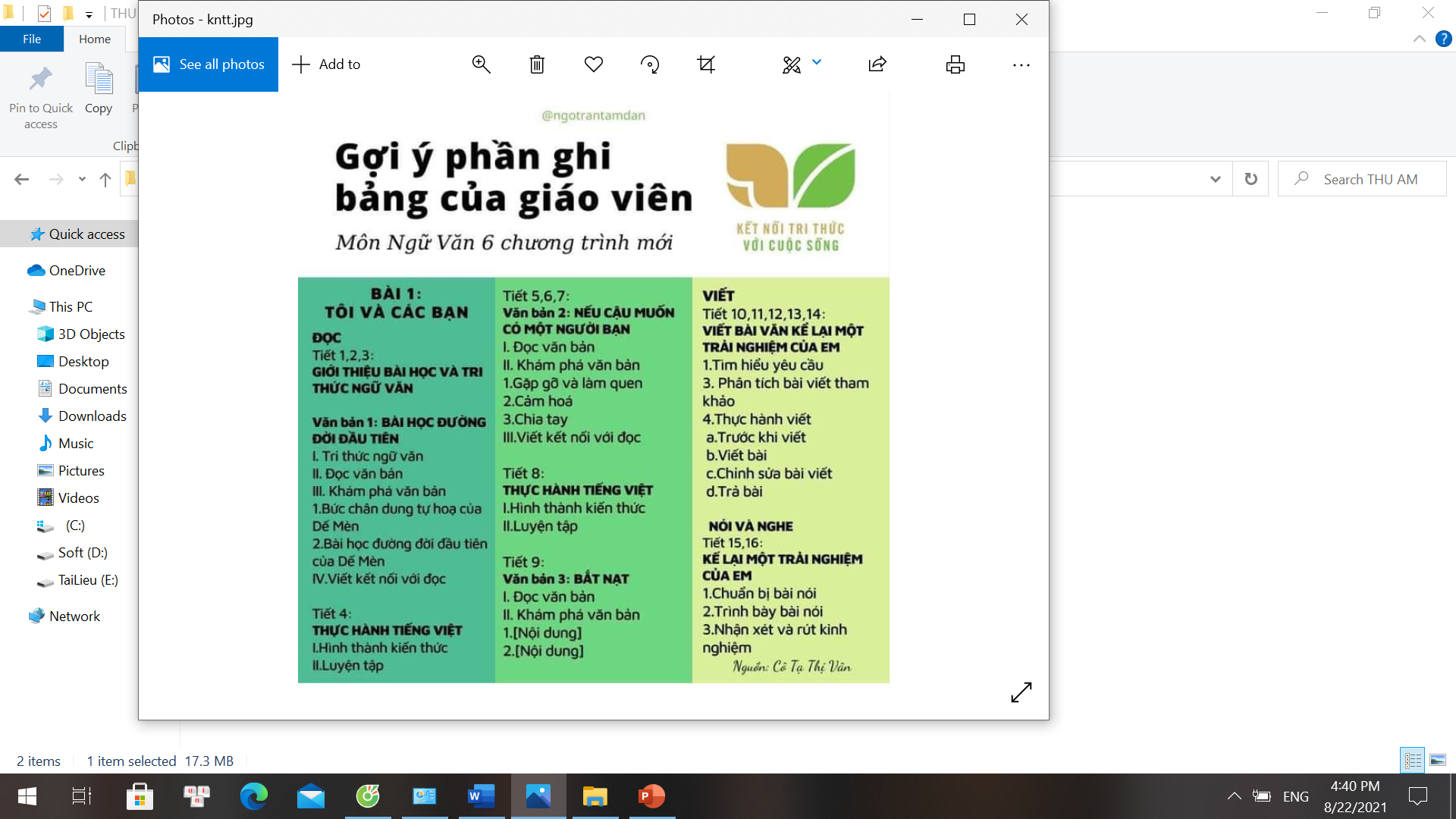 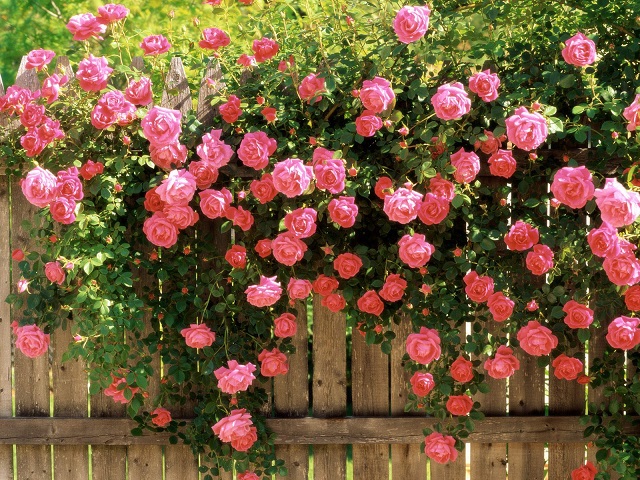 Hoa hồng
 (Bun-ga-ri)
4
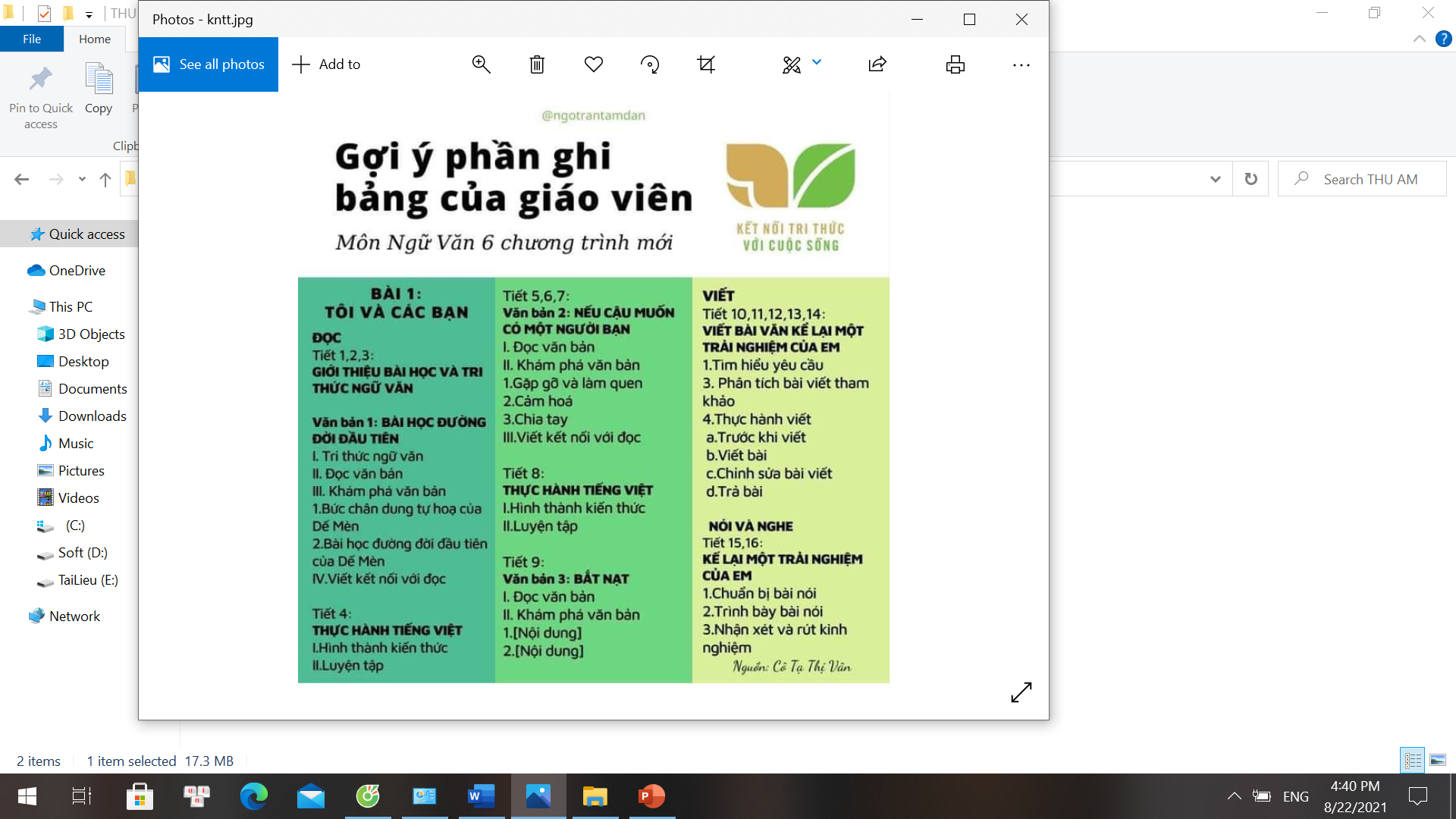 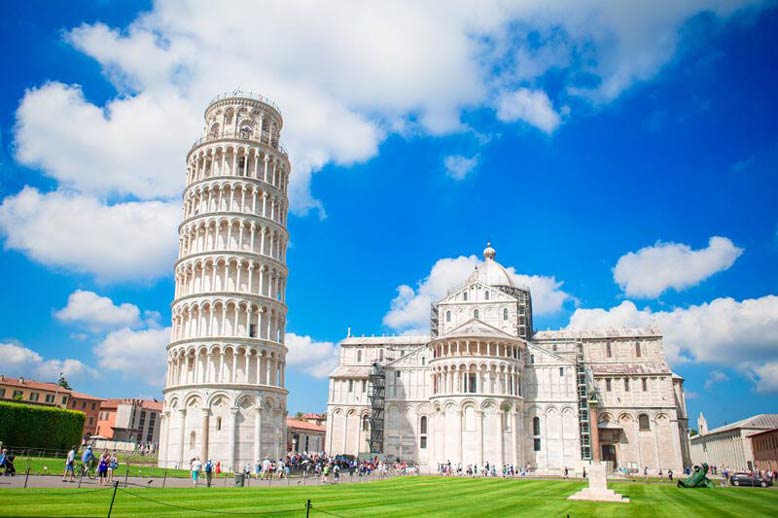 Tháp nghiêng Pisa (I-ta-li-a)
5
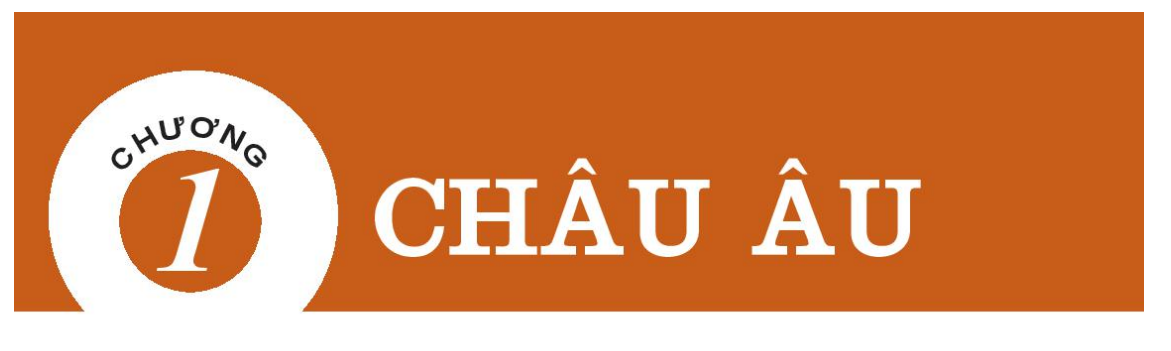 BÀI 1: VỊ TRÍ ĐỊA LÍ, ĐẶC ĐIỂM TỰ NHIÊN CHÂU ÂU
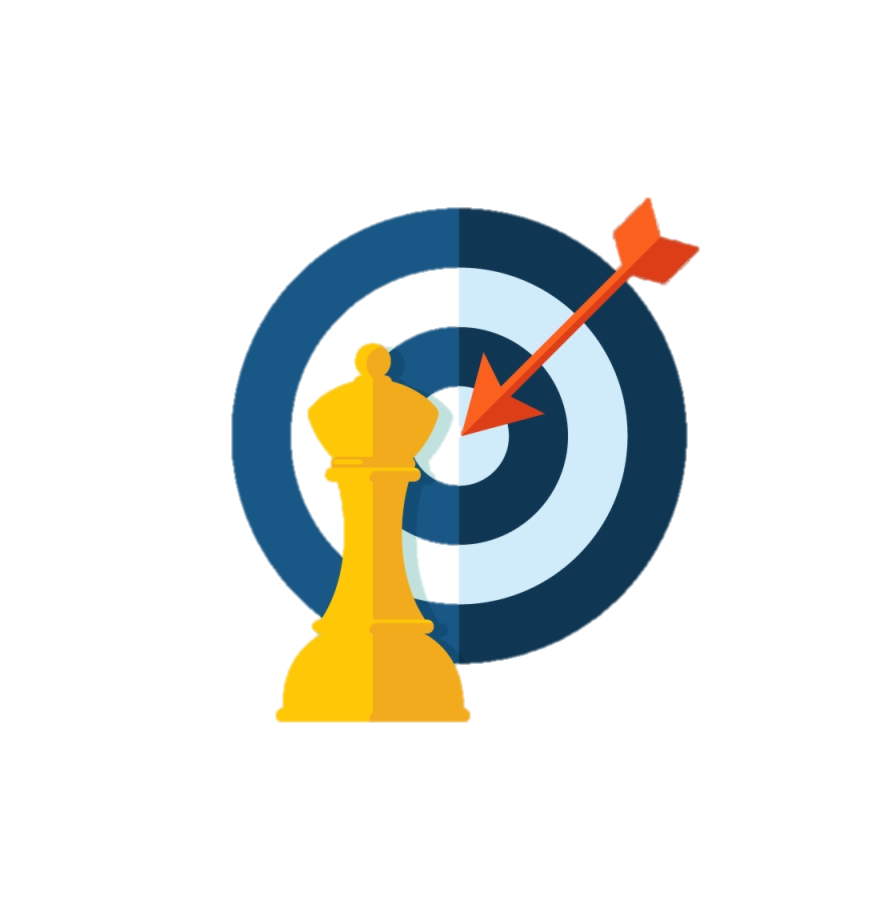 1
Vị trí địa lí, hình dạng kích thước
a. Địa hình
b. Khí hậu
2
Đặc điểm tự nhiên
c. Sông ngòi
d. Đới thiên nhiên
NHIỆM VỤ HỌC TẬP
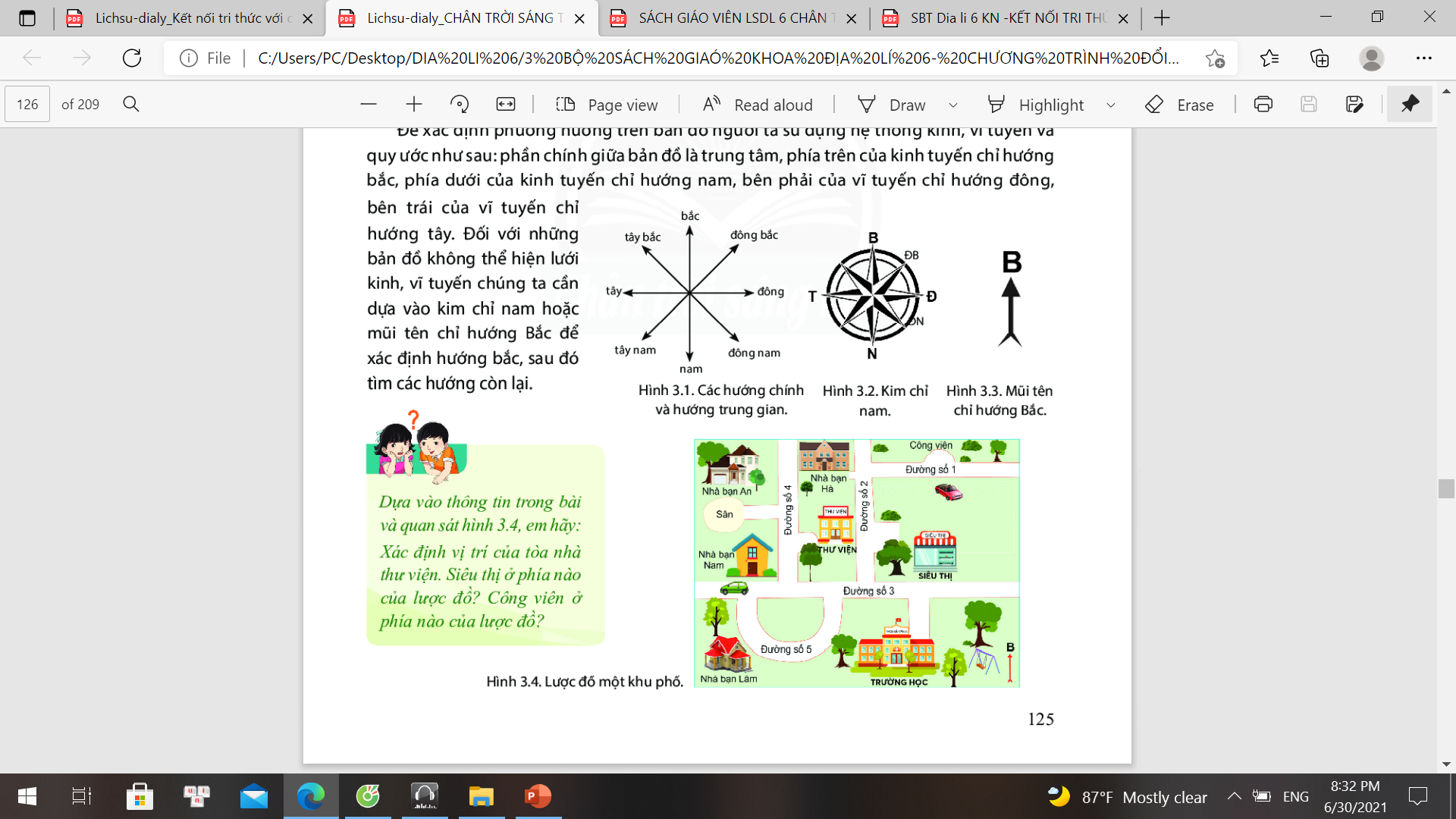 Hình thức: Thảo luận nhóm đôi (Think- Pair- Share)
Thời gian: 2 phút
Nội dung :  Đọc thông tin trong mục 1 và quan sát Hình 1- Bản đồ tự nhiên châu Âu, hãy xác định
          + Phạm vi. 
          + Tọa độ địa lí .
          + Vị trí tiếp giáp. 
          + Hình dạng, kích thước.
00:00
03:00
02:59
02:58
02:57
02:56
02:55
02:54
02:53
02:52
02:51
02:50
02:49
02:48
02:47
02:46
02:45
02:44
02:43
02:42
02:41
02:40
02:39
02:38
02:37
02:36
02:35
02:34
02:33
02:32
02:31
02:30
02:29
02:28
02:27
02:26
02:25
02:24
02:23
02:22
02:21
02:20
02:19
02:18
02:17
02:16
02:15
02:14
02:13
02:12
02:11
02:10
02:09
02:08
02:07
02:06
02:05
02:04
02:03
02:02
02:01
02:00
01:59
01:58
01:57
01:56
01:55
01:54
01:53
01:52
01:51
01:50
01:49
01:48
01:47
01:46
01:45
01:44
01:43
01:42
01:41
01:40
01:39
01:38
01:37
01:36
01:35
01:34
01:33
01:32
01:31
01:30
01:29
01:28
01:27
01:26
01:25
01:24
01:23
01:22
01:21
01:20
01:19
01:18
01:17
01:16
01:15
01:14
01:13
01:12
01:11
01:10
01:09
01:08
01:07
01:06
01:05
01:04
01:03
01:02
01:01
01:00
00:59
00:58
00:57
00:56
00:55
00:54
00:53
00:52
00:51
00:50
00:49
00:48
00:47
00:46
00:45
00:44
00:43
00:42
00:41
00:40
00:39
00:38
00:37
00:36
00:35
00:34
00:33
00:32
00:31
00:30
00:29
00:28
00:27
00:26
00:25
00:24
00:23
00:22
00:21
00:20
00:19
00:18
00:17
00:16
00:15
00:14
00:13
00:12
00:11
00:10
00:09
00:08
00:07
00:06
00:05
00:04
00:03
00:02
00:01
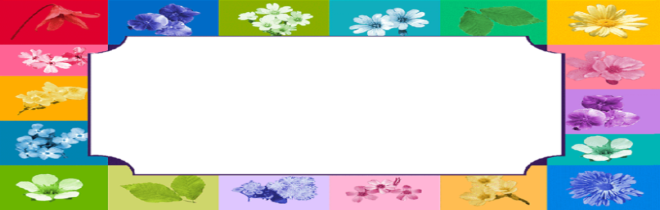 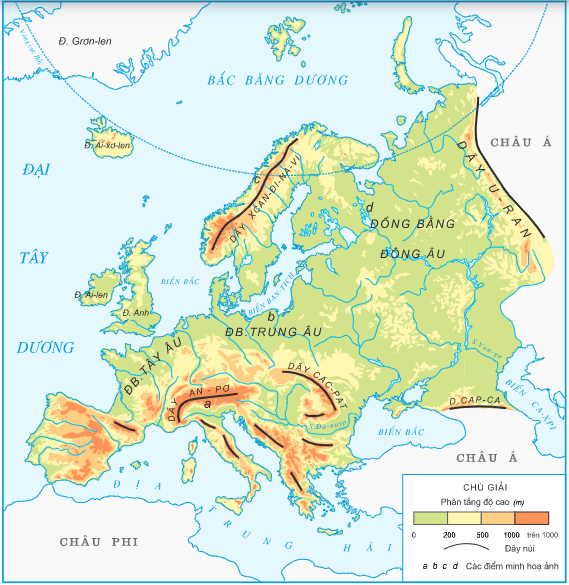 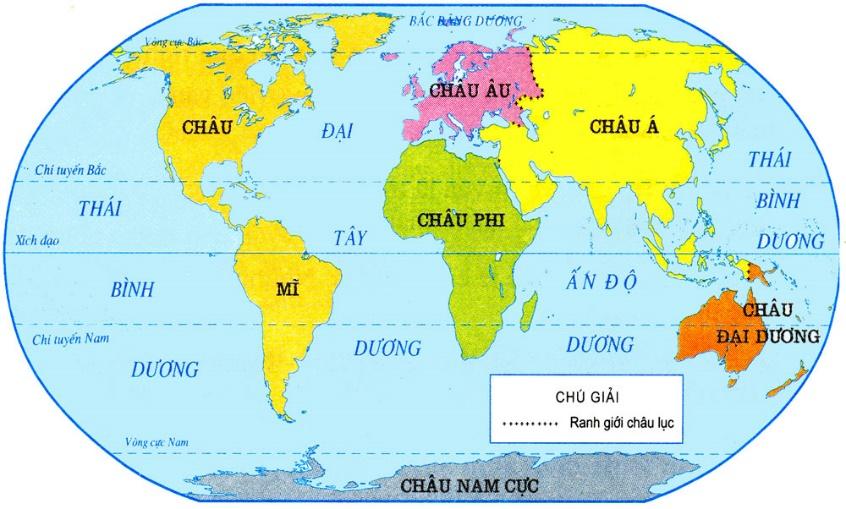 66012’ Đ
710B
9032’ T
Hãy xác định
	+ Phạm vi.
          + Tọa độ địa lí .
          + Hình dạng, kích thước. 
          + Vị trí tiếp giáp.
36 0 B
Bản đồ tự nhiên châu Âu
Tìm lỗi sai trong đoạn thông tin sau và sửa lại.
- Châu Âu là bộ phận phía tây của               Á - Âu, ngăn cách với  châu Á bởi dãy U-ran.
lục địa
châu lục
- Phần lớn lãnh thổ châu Âu nằm giữa các vĩ tuyến 360B đến 710B, chủ yếu thuộc                 của bán cầu Bắc.
đới nóng
đới ôn hòa
- Châu Âu có diện tích trên 10 triệu km2. Đường bờ biển
bị cắt xẻ mạnh.
ít bị cắt xẻ.
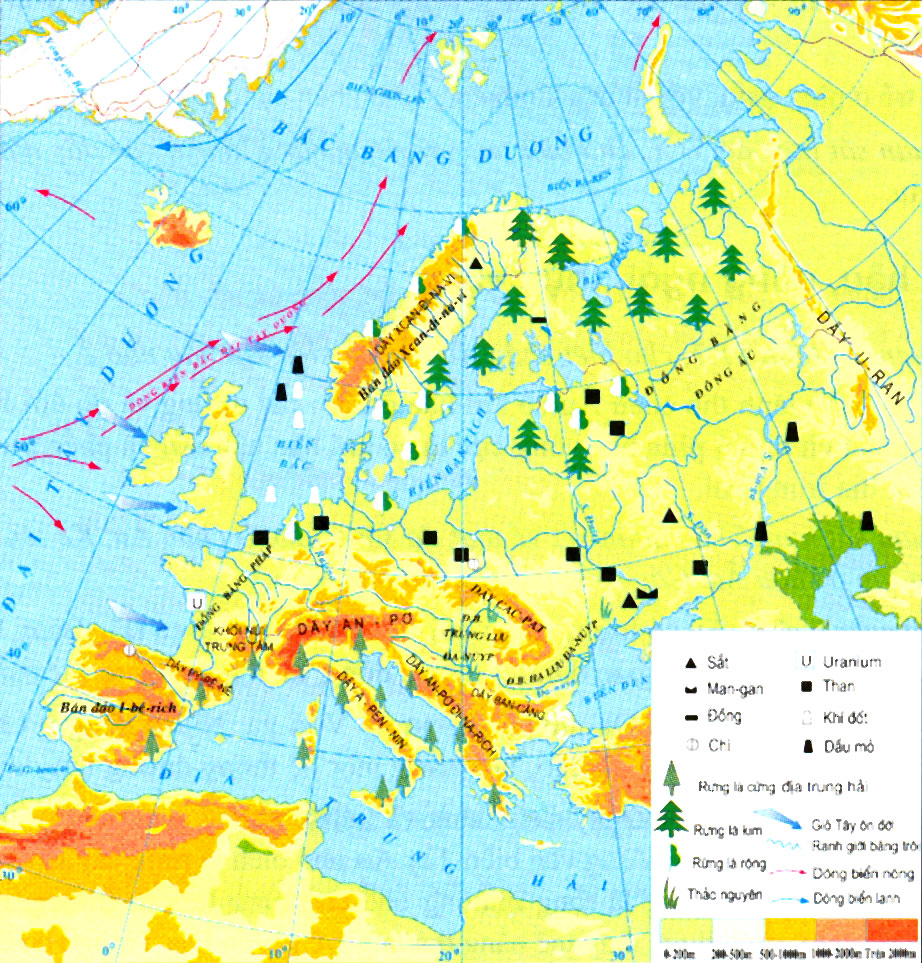 Bán đảo 
Xcan-đi-na-vi
B. Ban tích
B. Bắc
Bán đảo Ibêrich
B. Đen
Bán đảo I-ta-li-a
Bán đảo 
   Ban- căng
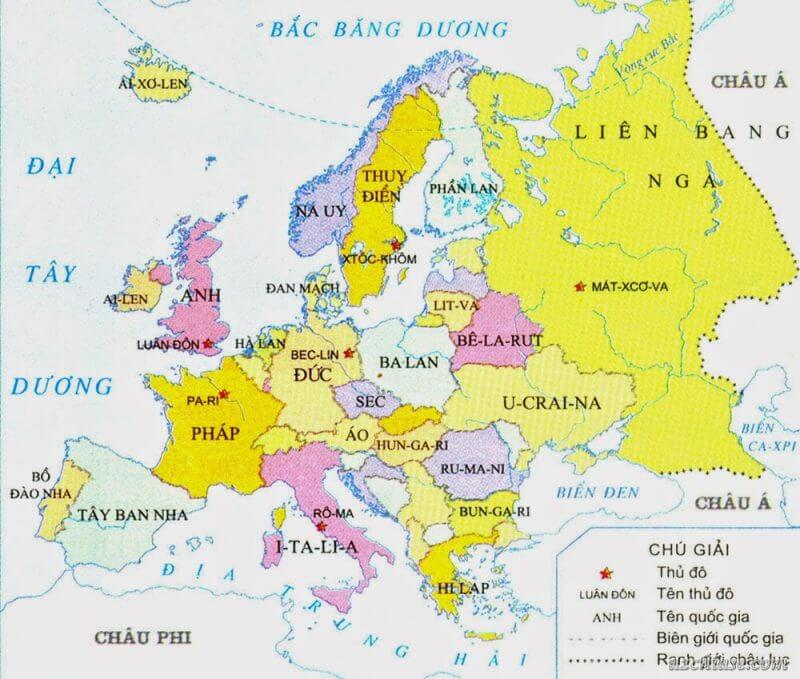 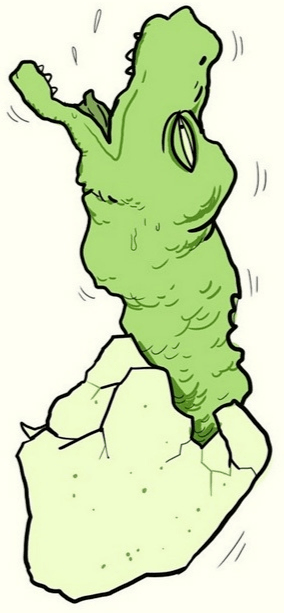 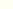 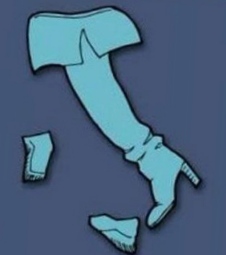 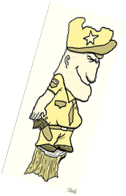 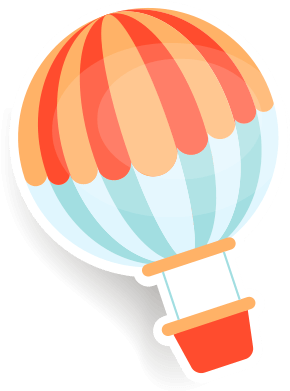 - Châu Âu là bộ phận phía tây của lục địa Á - Âu, ngăn cách với  châu Á bởi dãy U-ran.
- Phần lớn lãnh thổ châu Âu nằm giữa các vĩ tuyến 360B và 710B, chủ yếu thuộc đới ôn hòa của bán cầu Bắc.
- Châu Âu có diện tích trên 10 triệu km2. Đường bờ biển bị cắt xẻ mạnh, tạo thành nhiều bán đảo, biển, vũng vịnh ăn sâu vào đất liền.
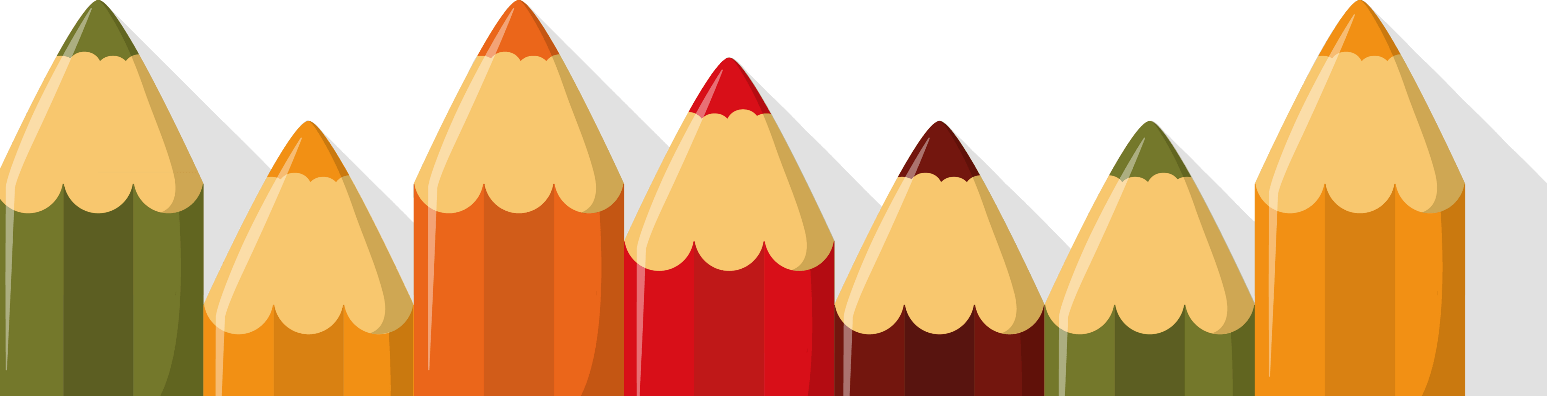 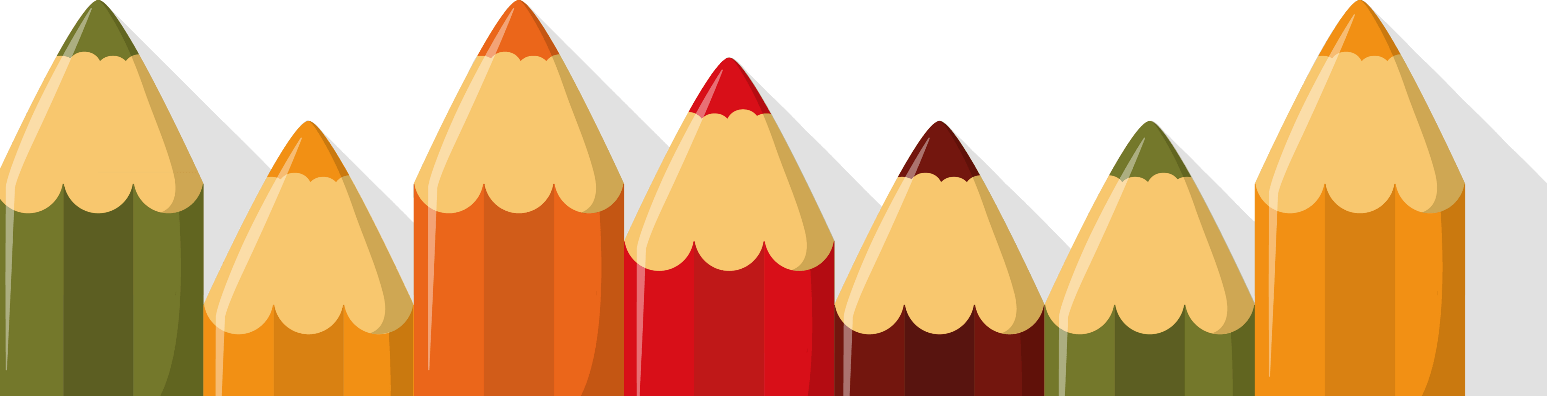 Châu Âu có những dạng địa hình chính nào?
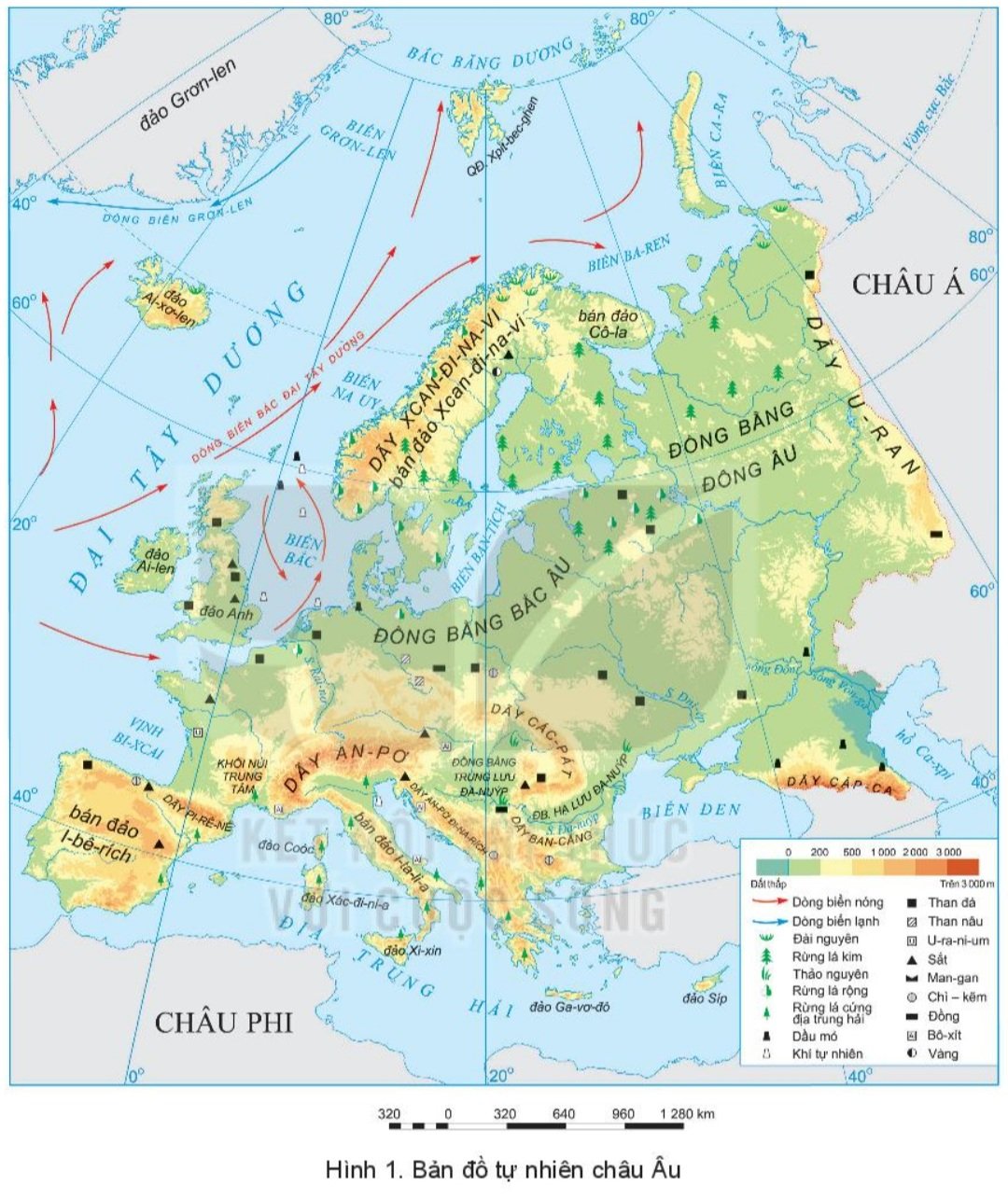 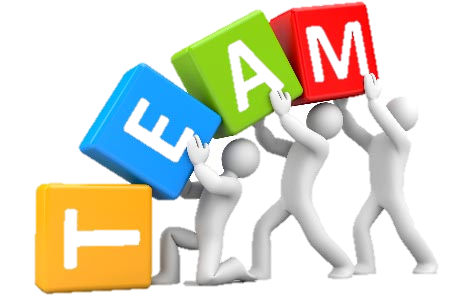 Dựa vào H 1- Bản đồ tự nhiên châu Âu và  thông tin mục a (SGK/ 97) hãy hoàn thành nội dung bảng kiến thức sau.
THẢO LUẬN NHÓM
Nhóm 1
Nhóm 2
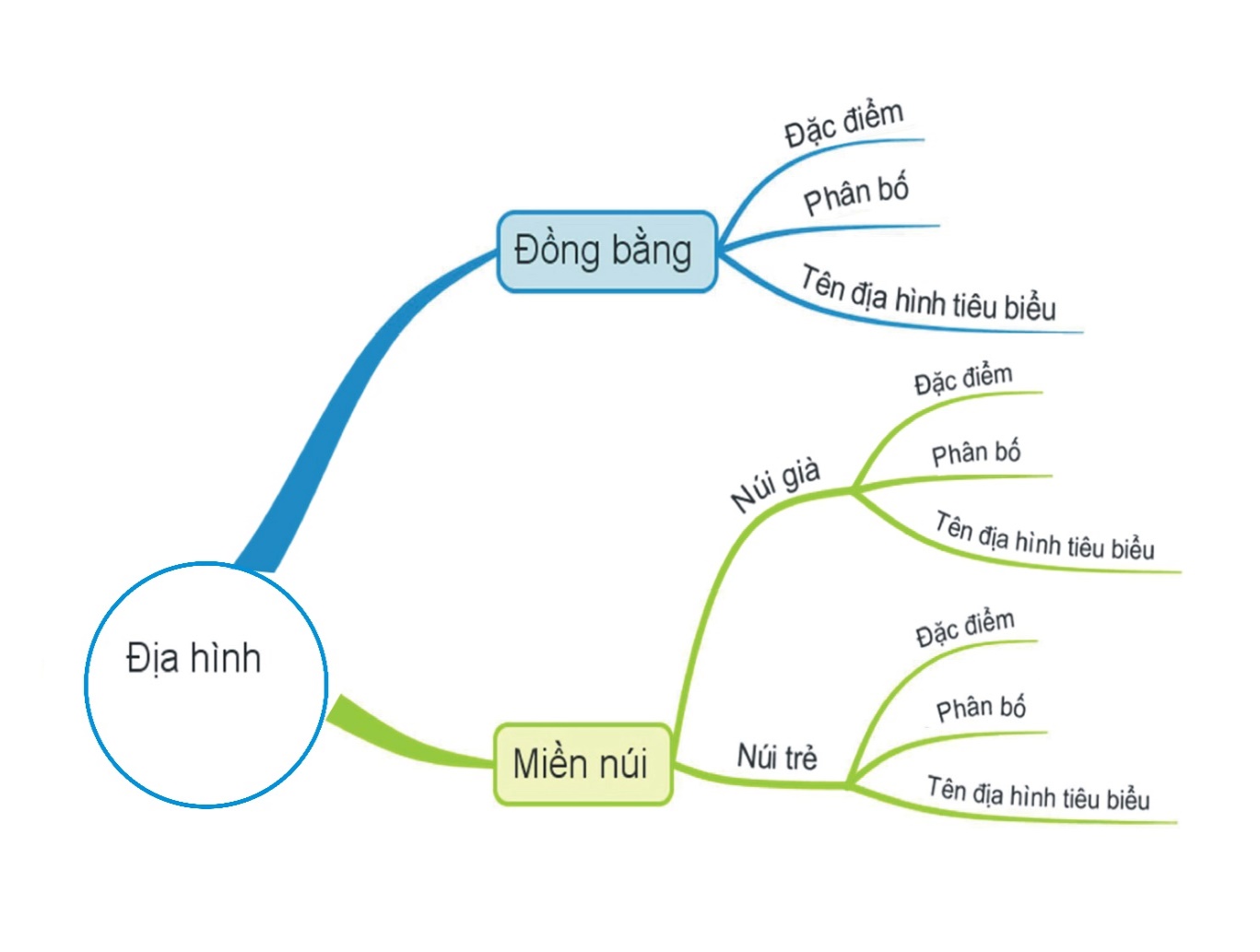 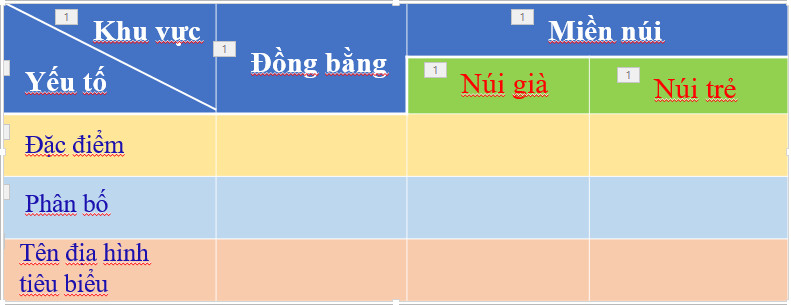 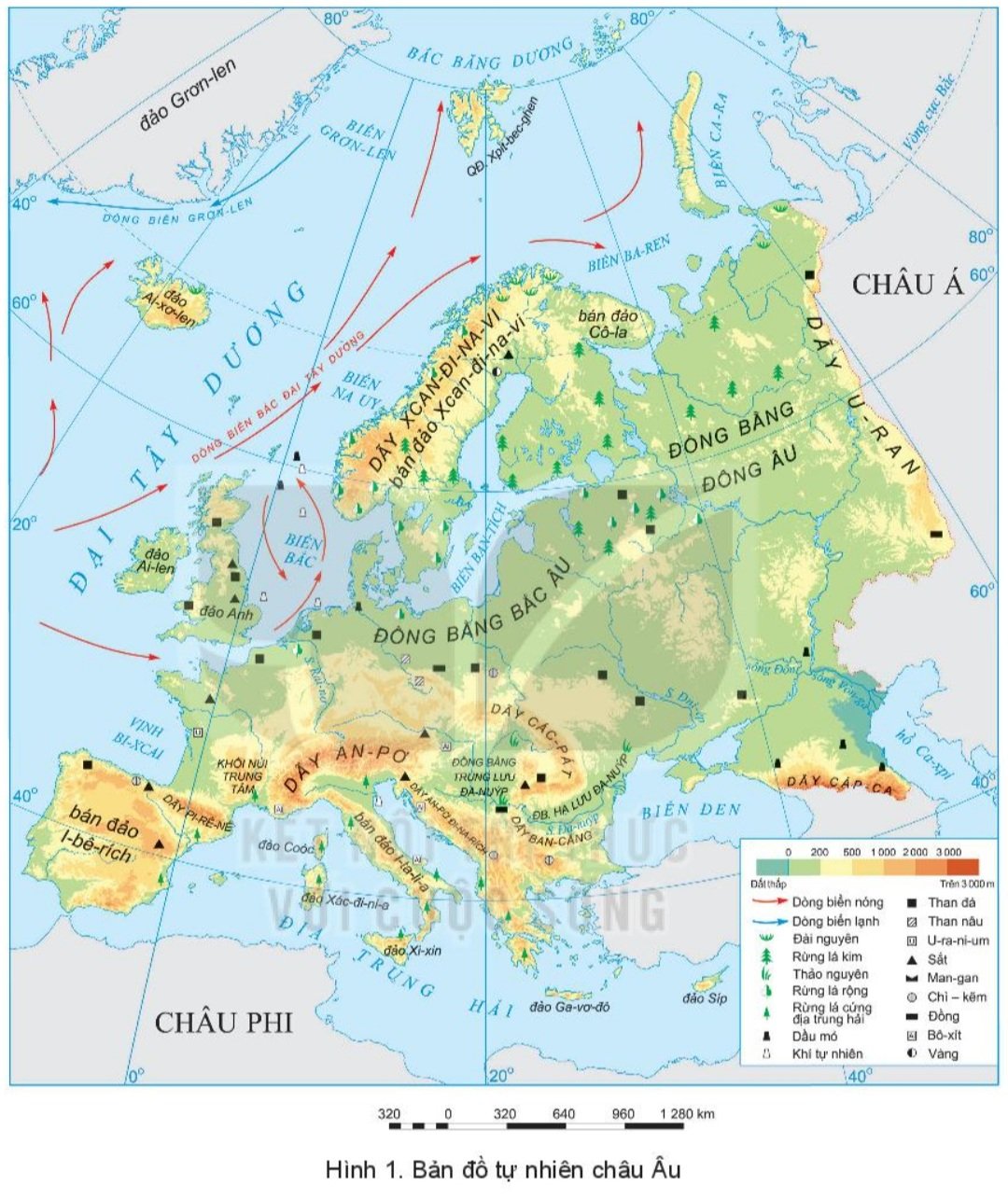 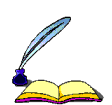 Địa hình : Có 2 dạng địa hình chính.
* Đồng bằng: 
 - Phân bố chủ yếu ở phía bắc và phía đông, chiếm 2/3 diện tích châu lục.
Được hình thành do nhiều nguồn gốc nên có đặc điểm địa hình khác nhau.
 - Đồng bằng chính: Đ.B Đông Âu; Đ.B Bắc Âu…
* Miền núi:
Núi già: Phân bố ở phía bắc và trung tâm châu lục; phần lớn có độ cao  trung bình hoặc thấp.
   +Dãy núi chính: Xcan-di-na-vi; U-ran…
Núi trẻ: Phân bố phân bố chủ yếu ở phía nam; phần lớn là các núi có độ cao trung bình dưới 2000m.
   + Dãy núi chính: An-pơ; Cap-pát…
ĐỊA HÌNH CHÂU ÂU
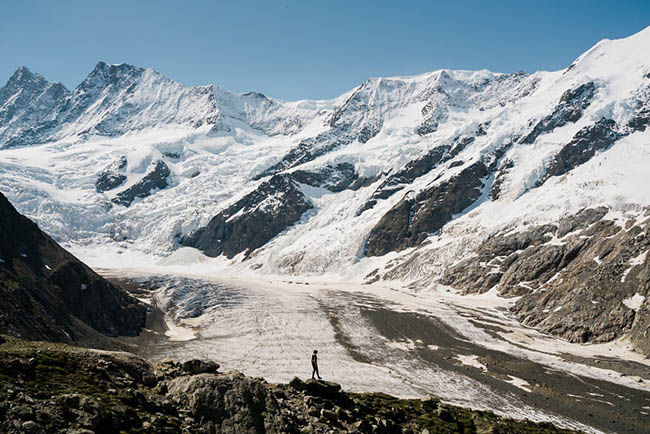 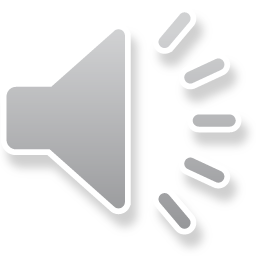 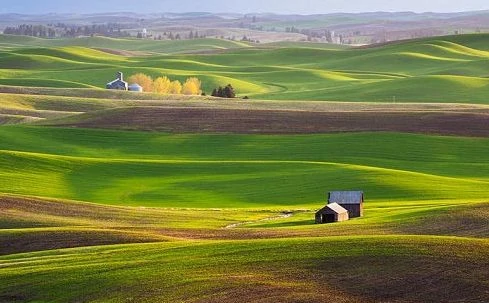 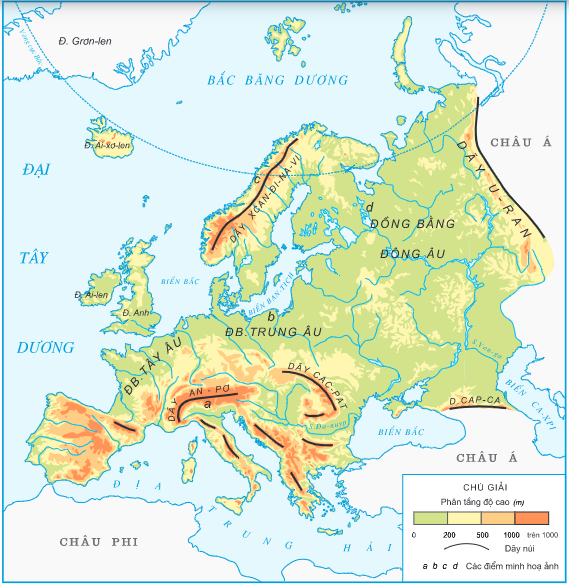 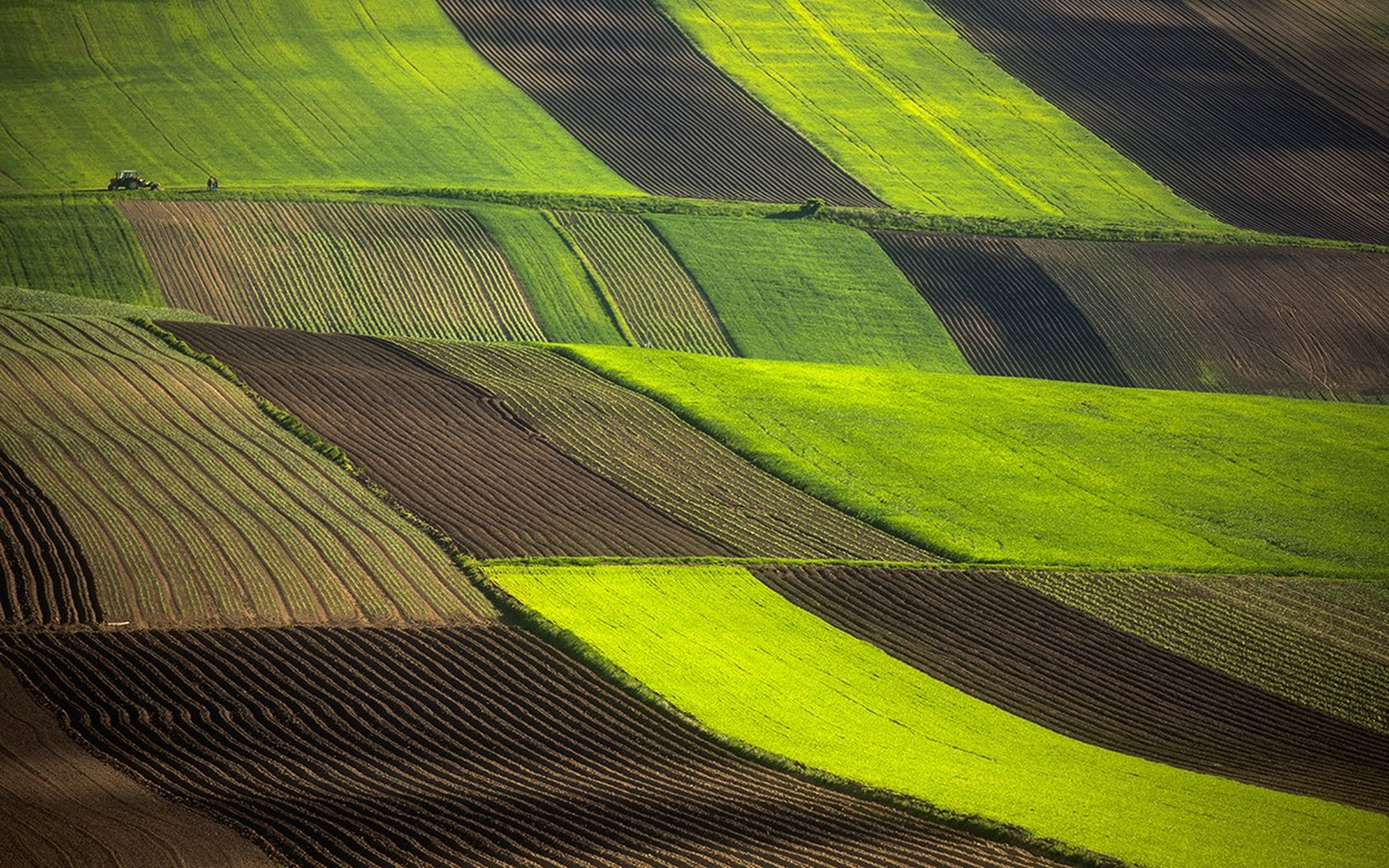 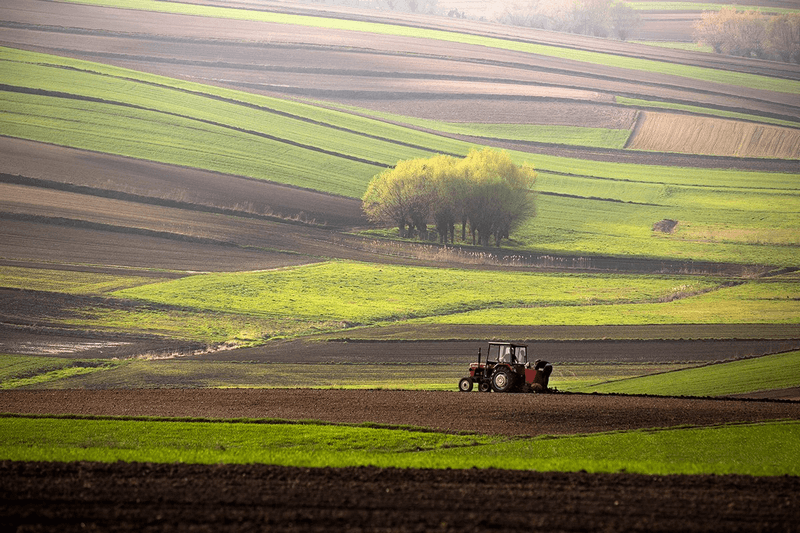 Đồng bằng phân bố chủ yếu ở phía bắc và phía đông của châu lục
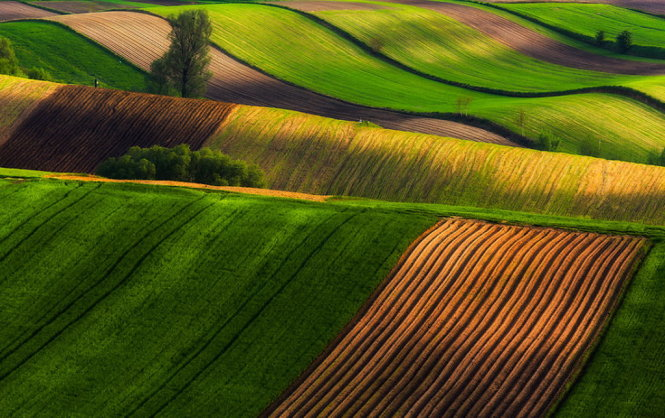 Đồng bằng chiếm 2/3 S châu lục, rộng lớn nhất là đồng bằng đông Âu.
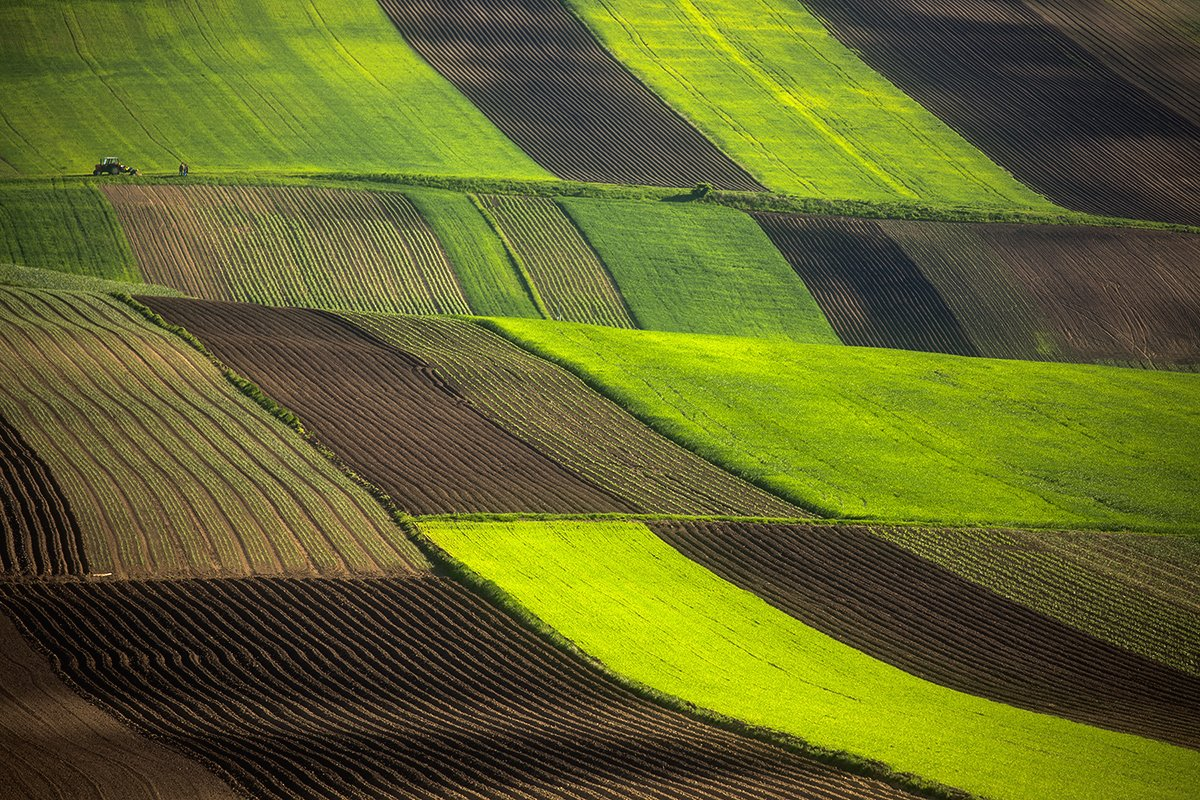 Đồng bằng chiếm 2/3 S châu lục, rộng lớn nhất là đồng bằng đông Âu.
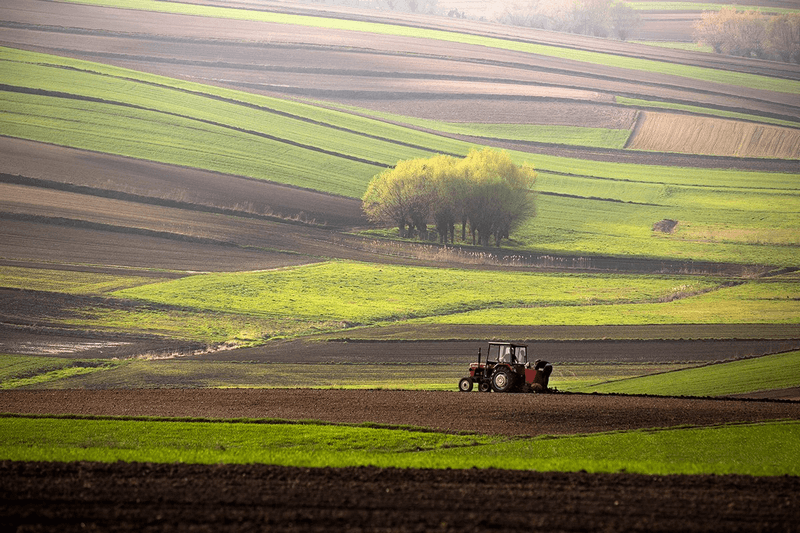 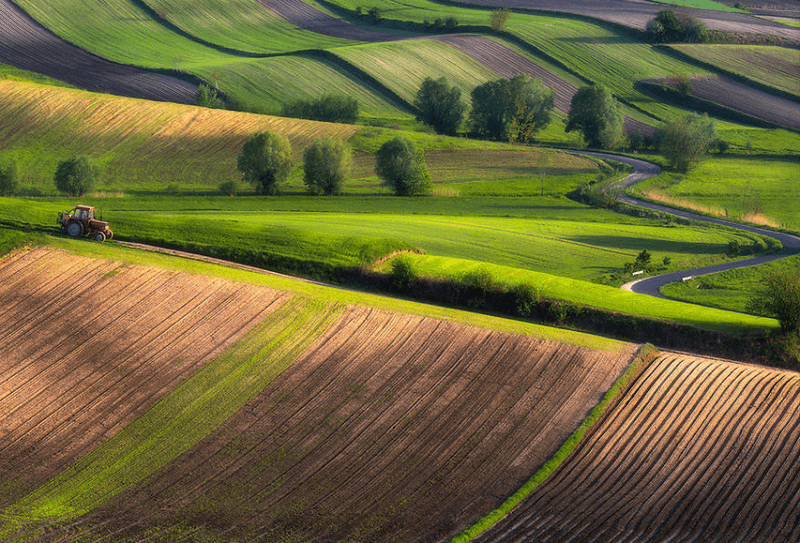 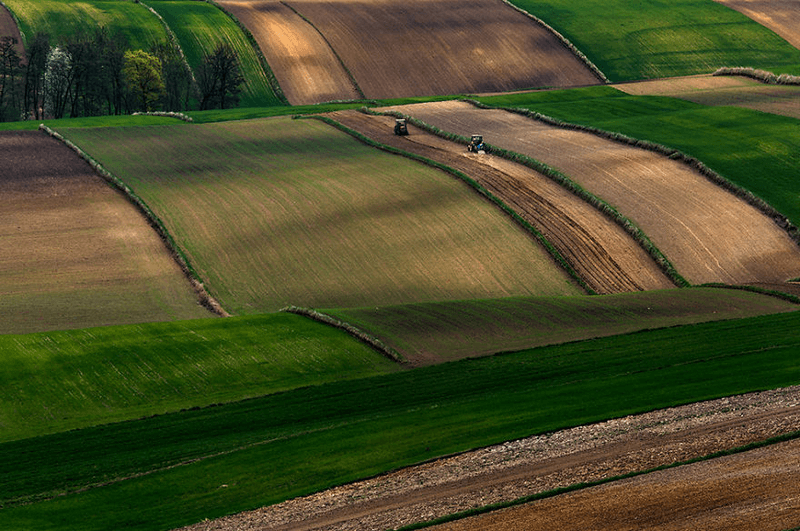 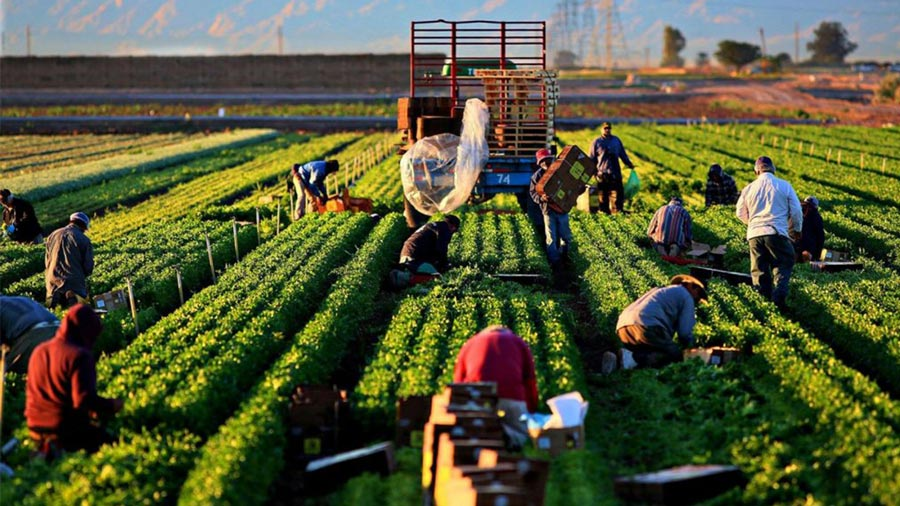 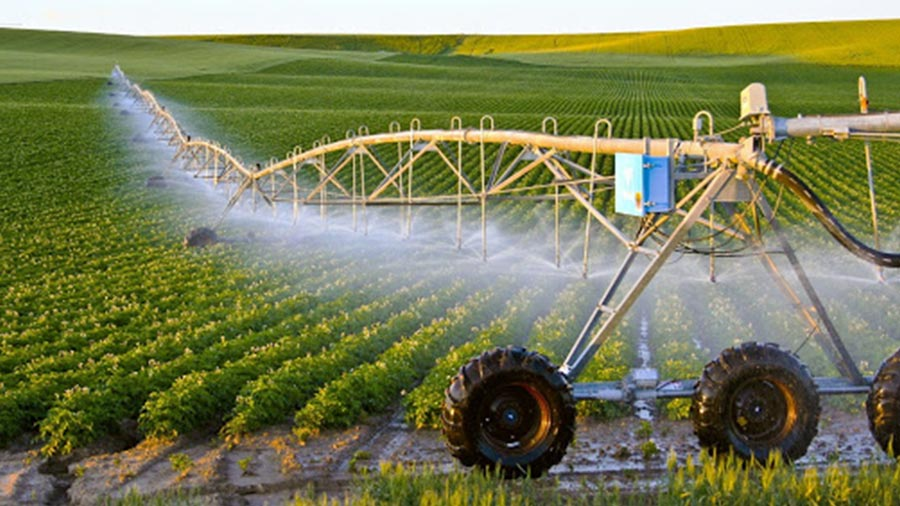 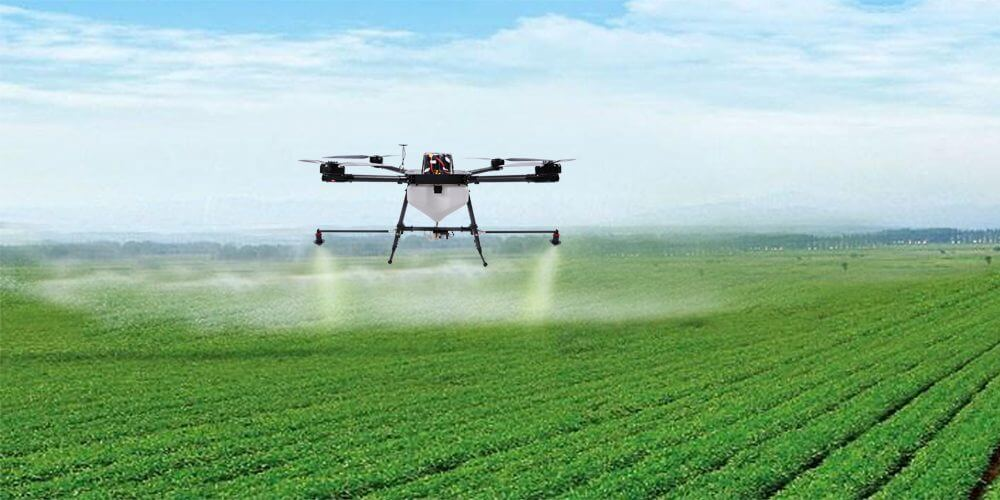 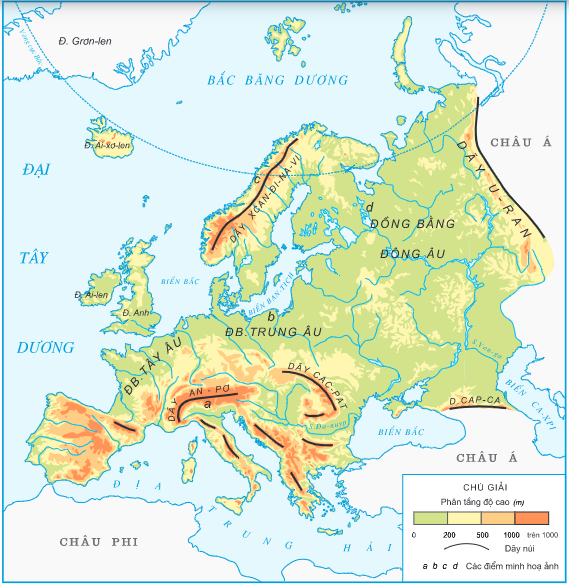 Núi già
Phân bố chủ yếu ở phía Bắc, phía Đông và trung tâm
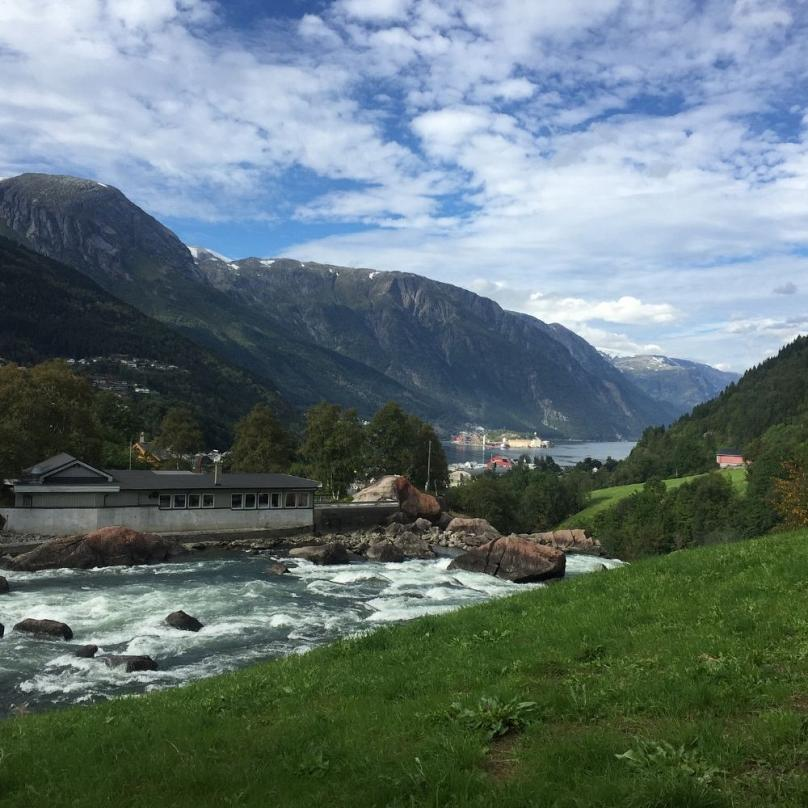 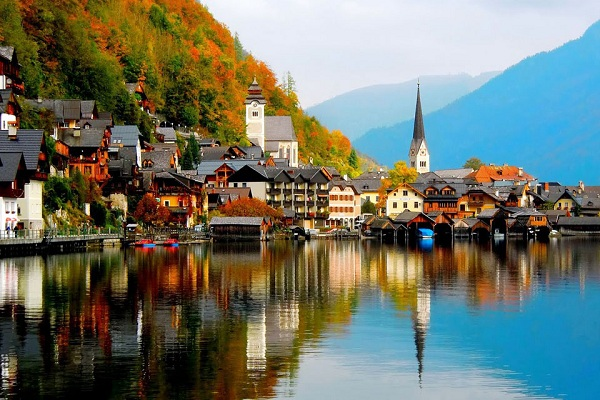 Núi già phân bố chủ yếu ở Bắc Âu, Đông Âu và trung tâm
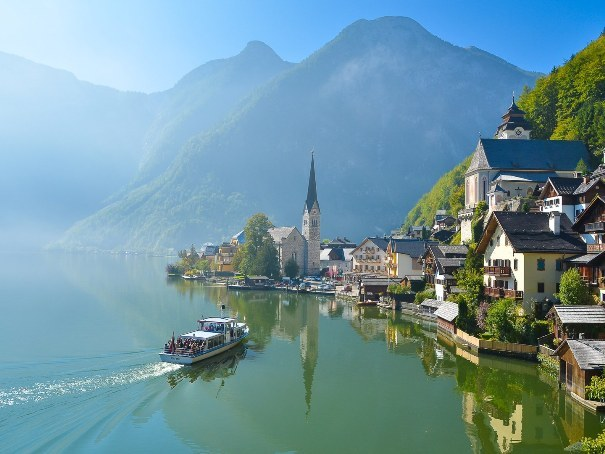 Đặc điểm của những dãy núi già có đỉnh tròn, sườn thoải và thung lũng rộng
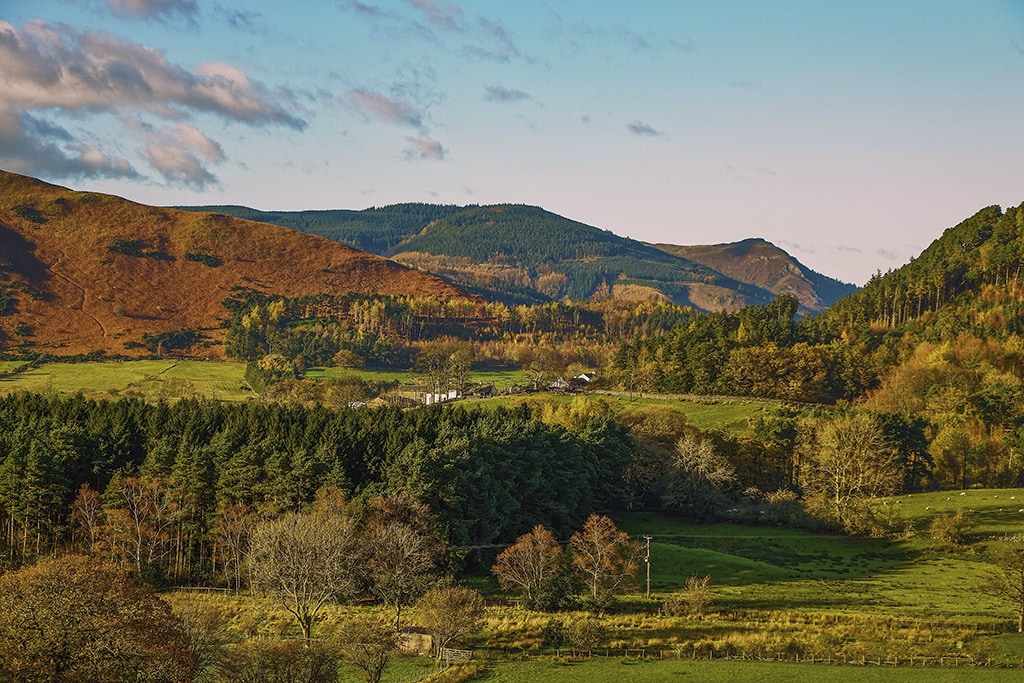 Núi già có độ cao trung bình hoặc thấp
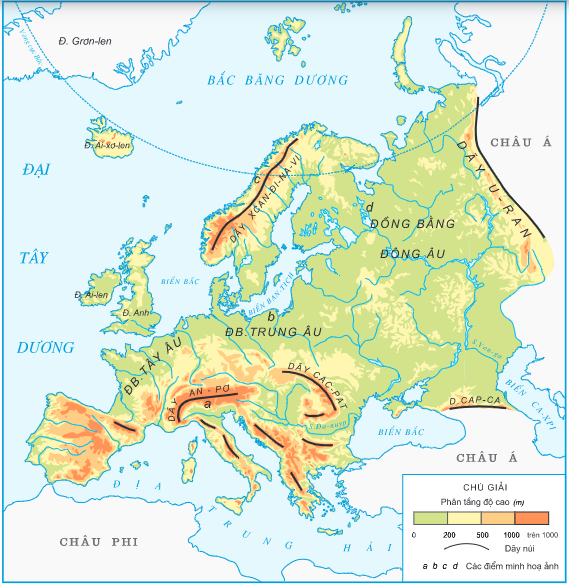 Núi trẻ
Phân bố chủ yếu ở phía Nam
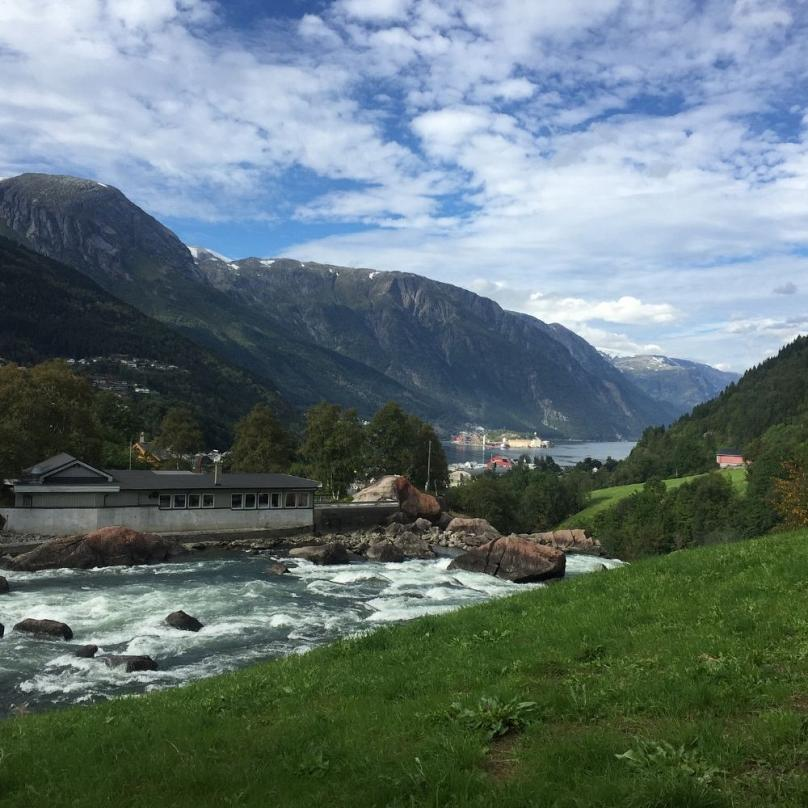 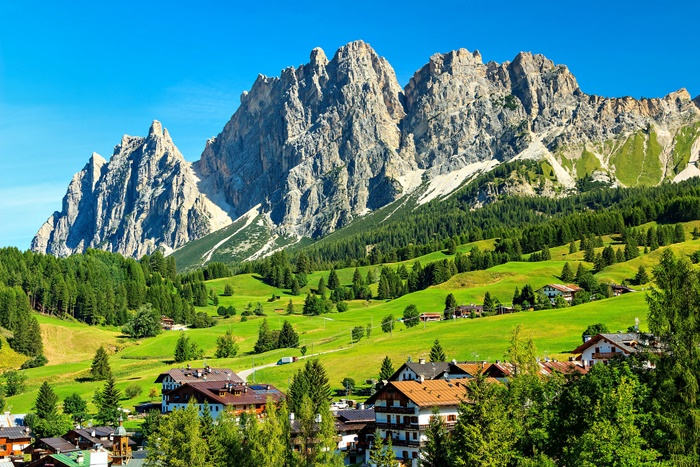 Núi trẻ có độ cao dưới 2000 m
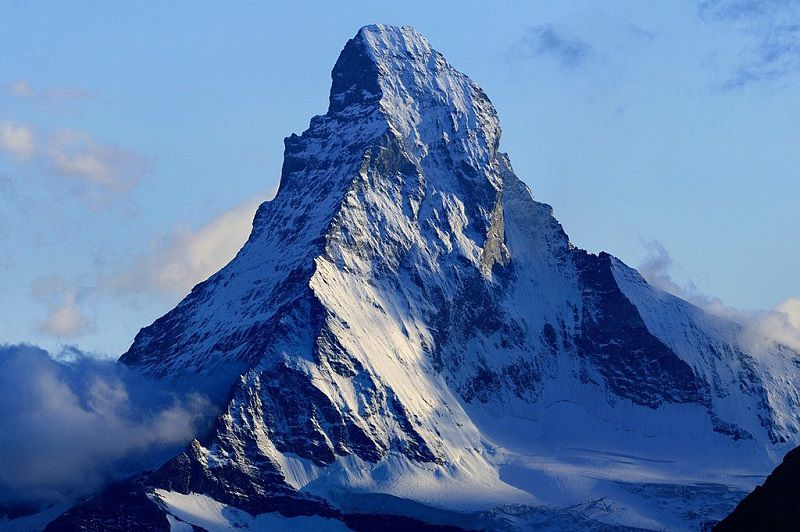 Dãy núi An- Pơ có độ cao 4000  m
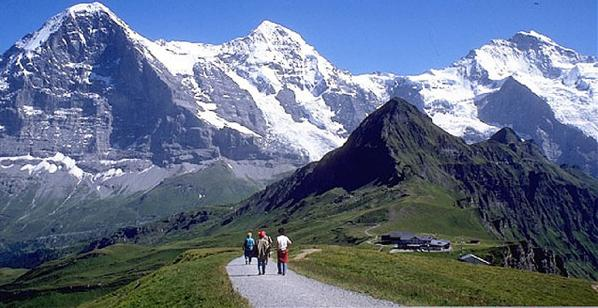 Núi trẻ với nhũng đỉnh núi nhọn, sườn dốc, thung lũng hẹp và sâu
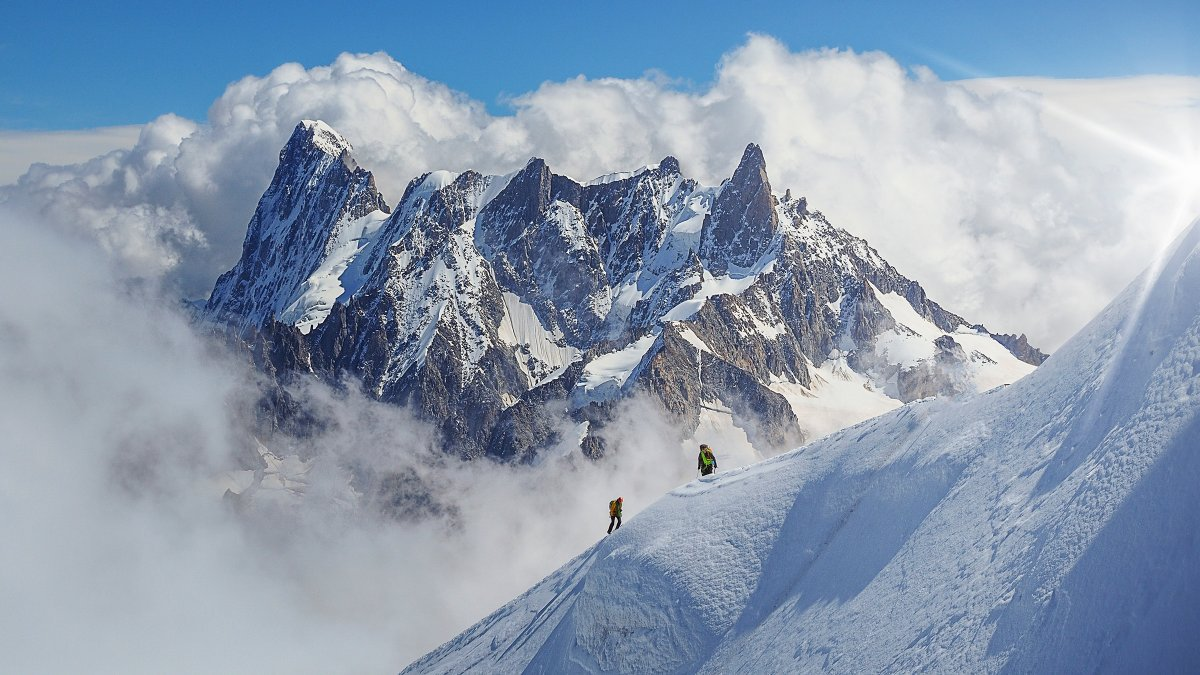 Nơi đây, băng tuyết phủ quanh năm, trắng xóa, tạo nên những hình ảnh vô cùng ấn tượng.
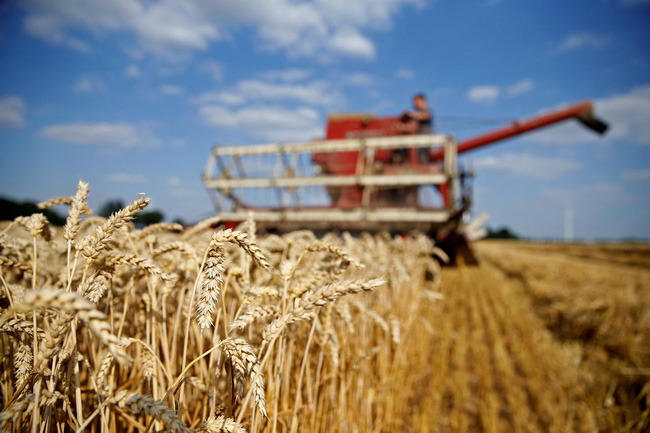 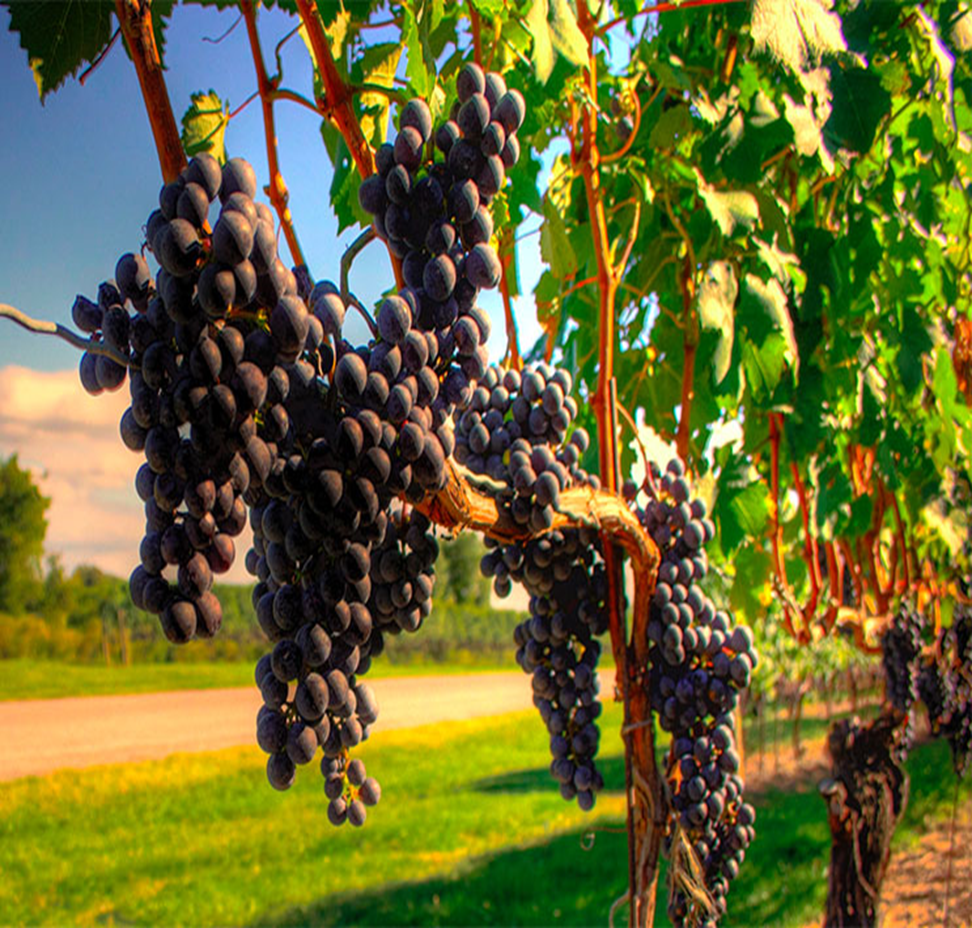 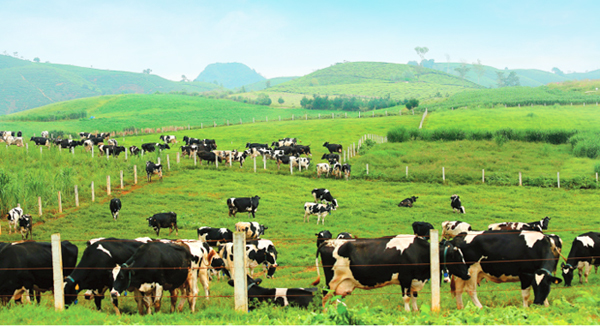 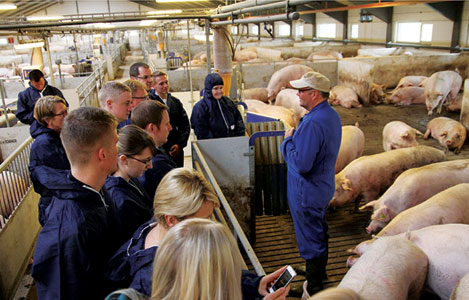 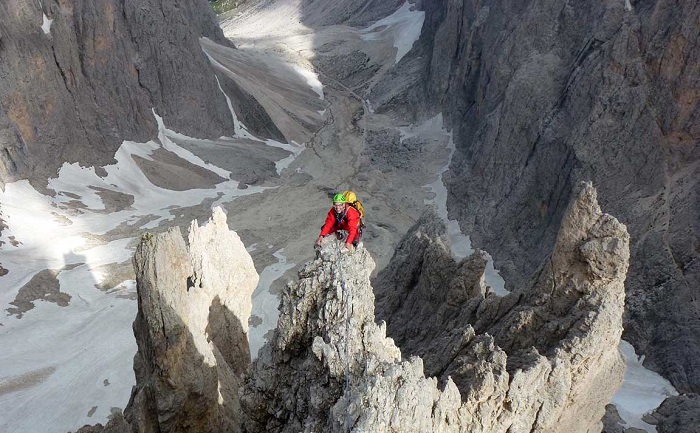 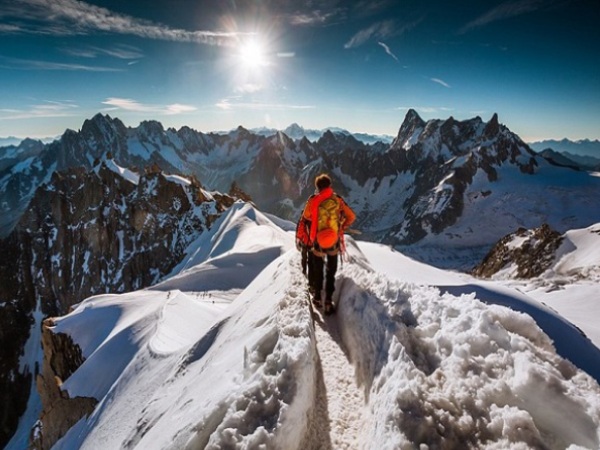 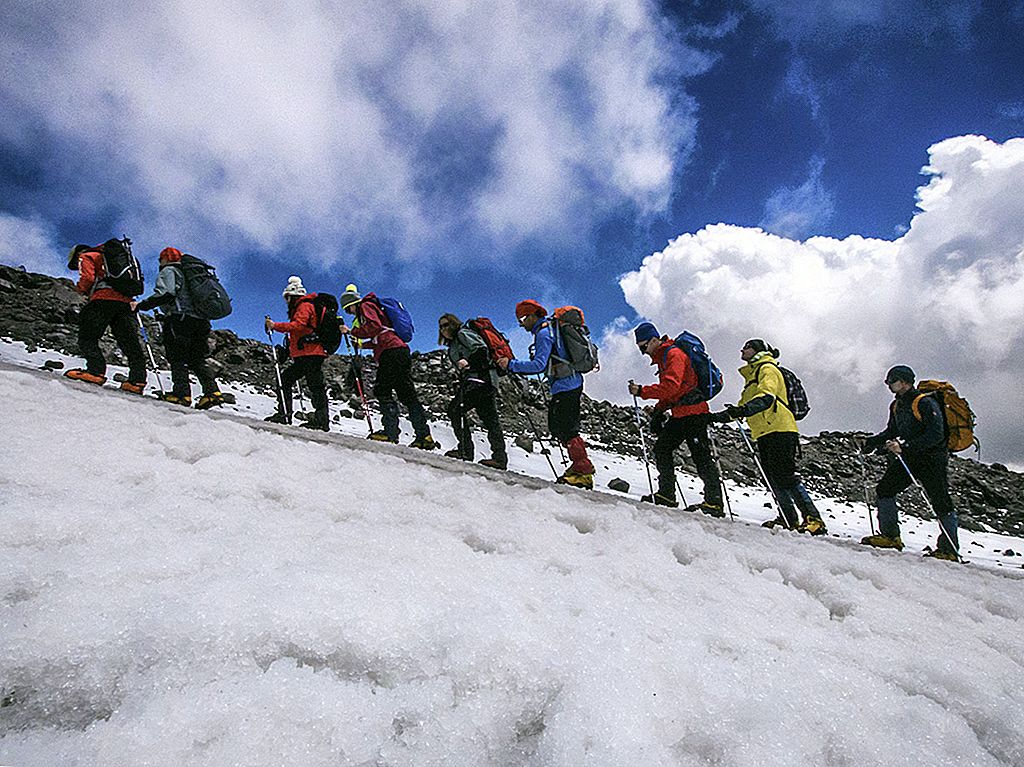 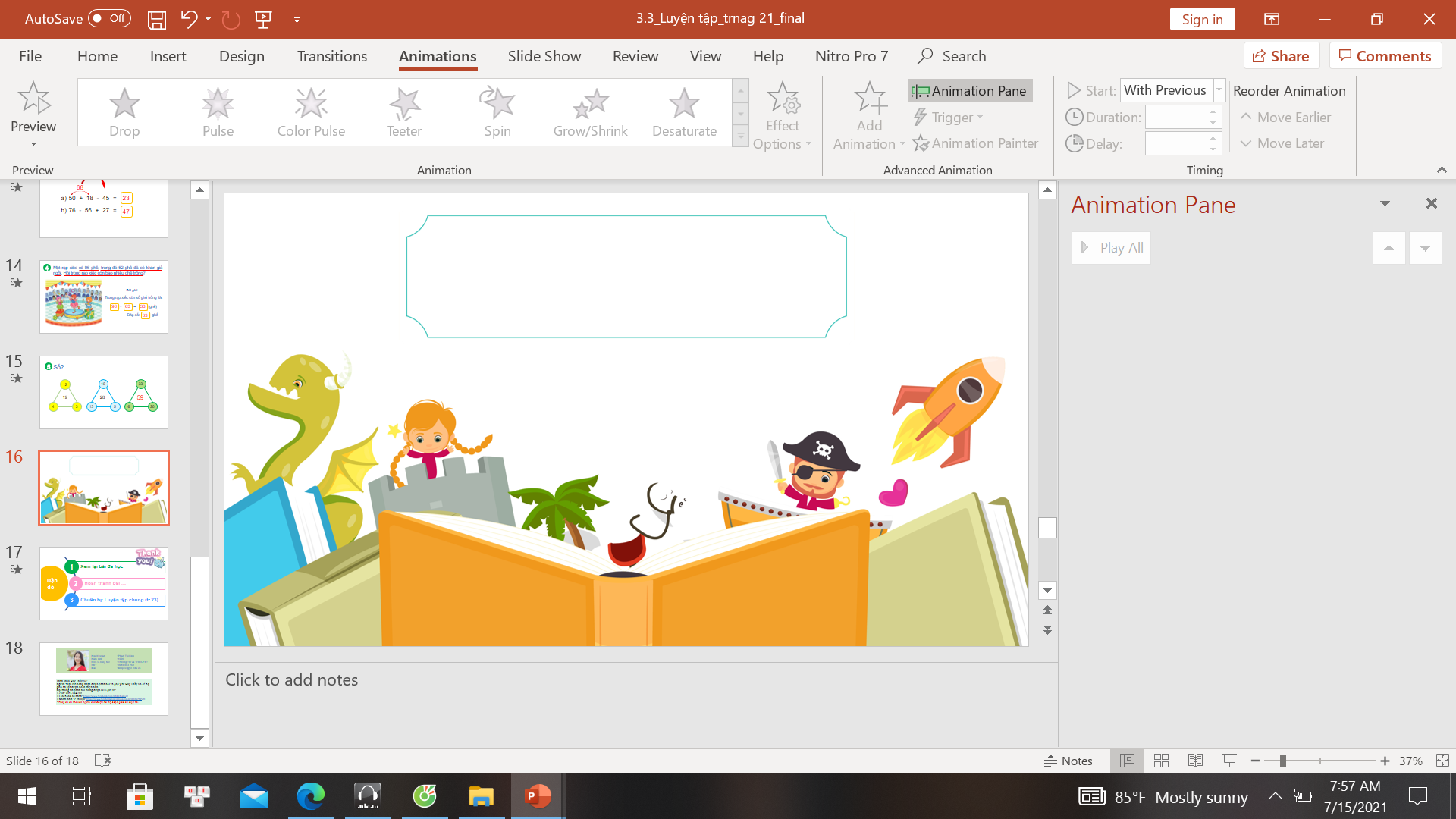 LUYỆN TẬP
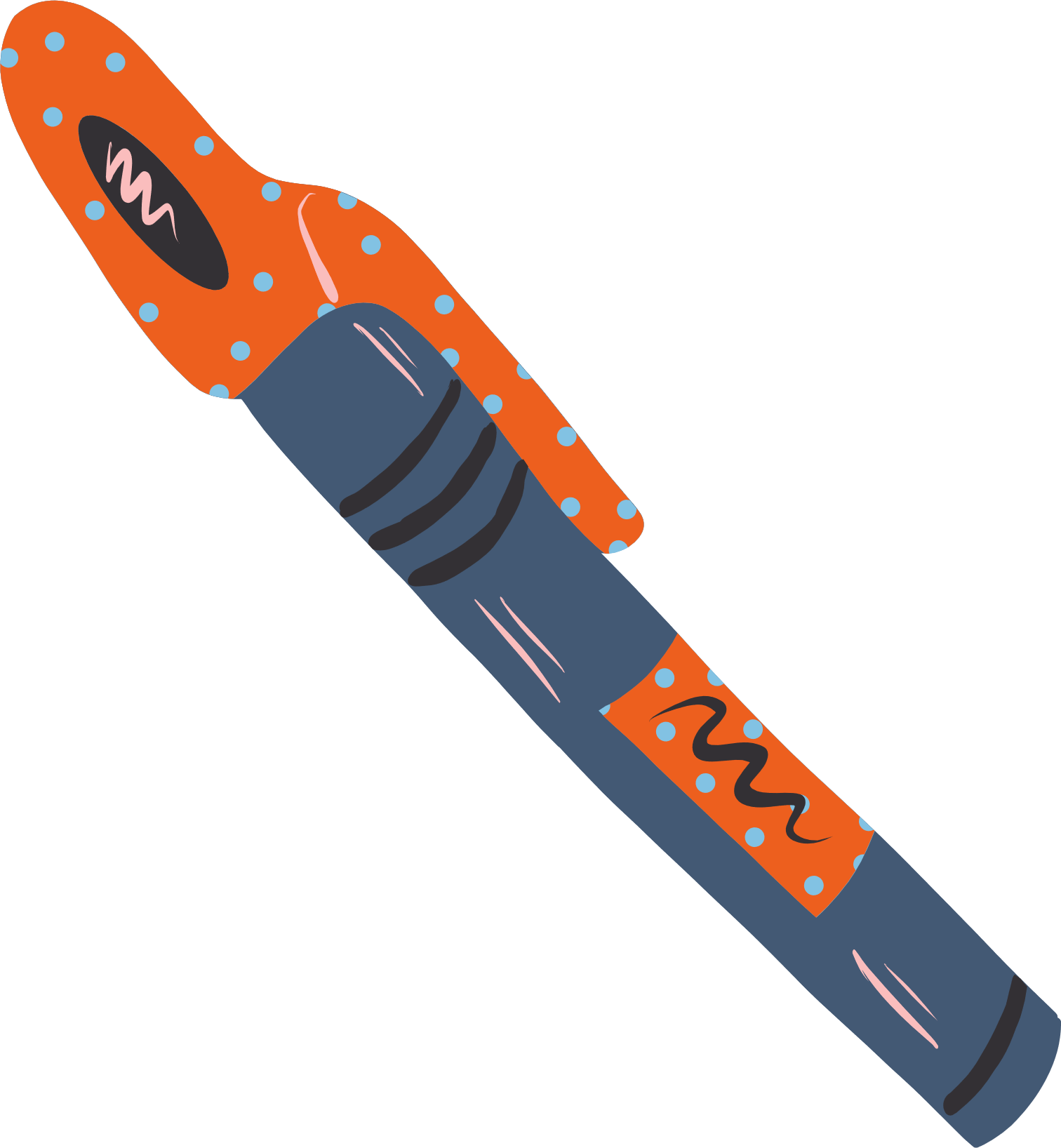 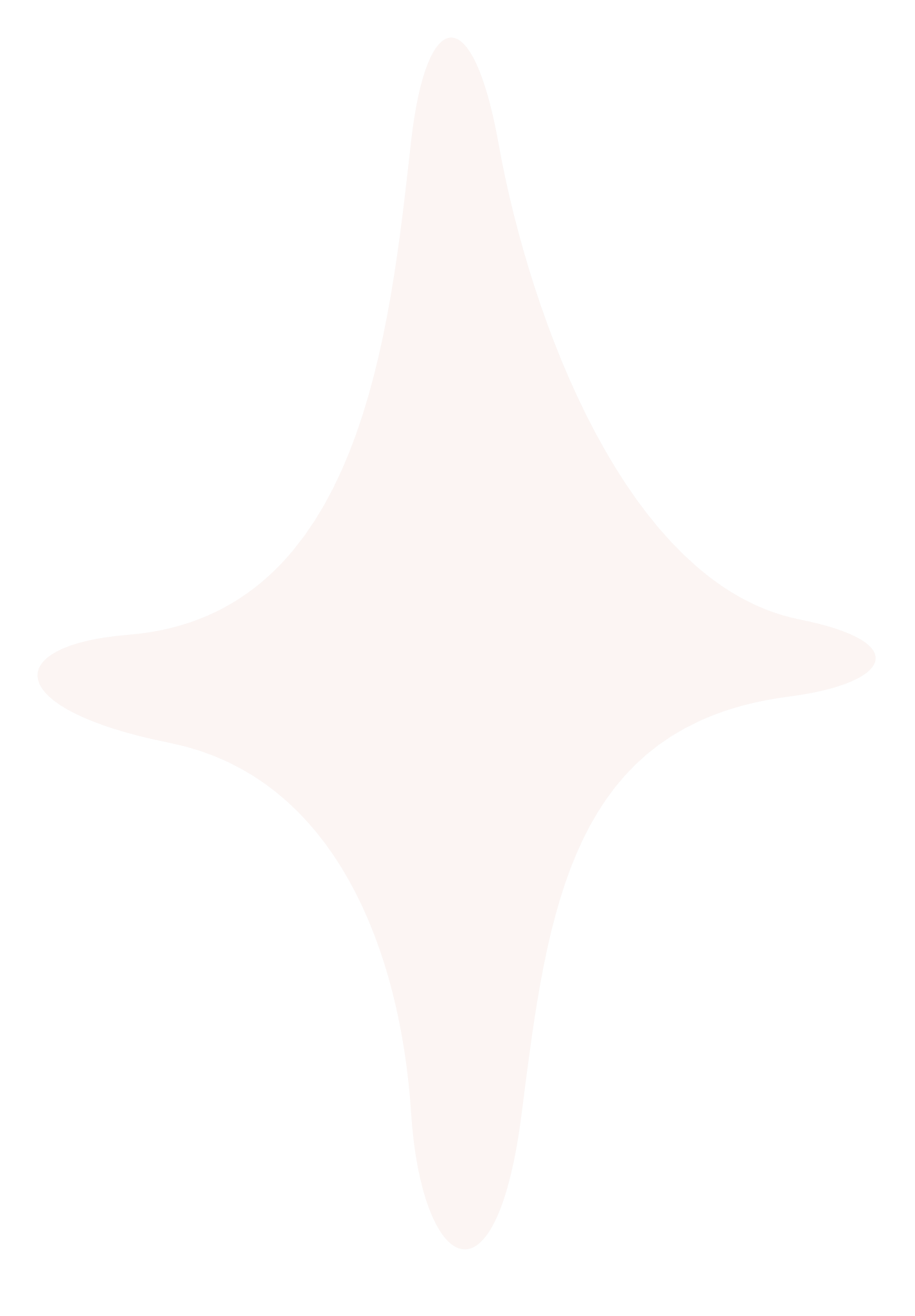 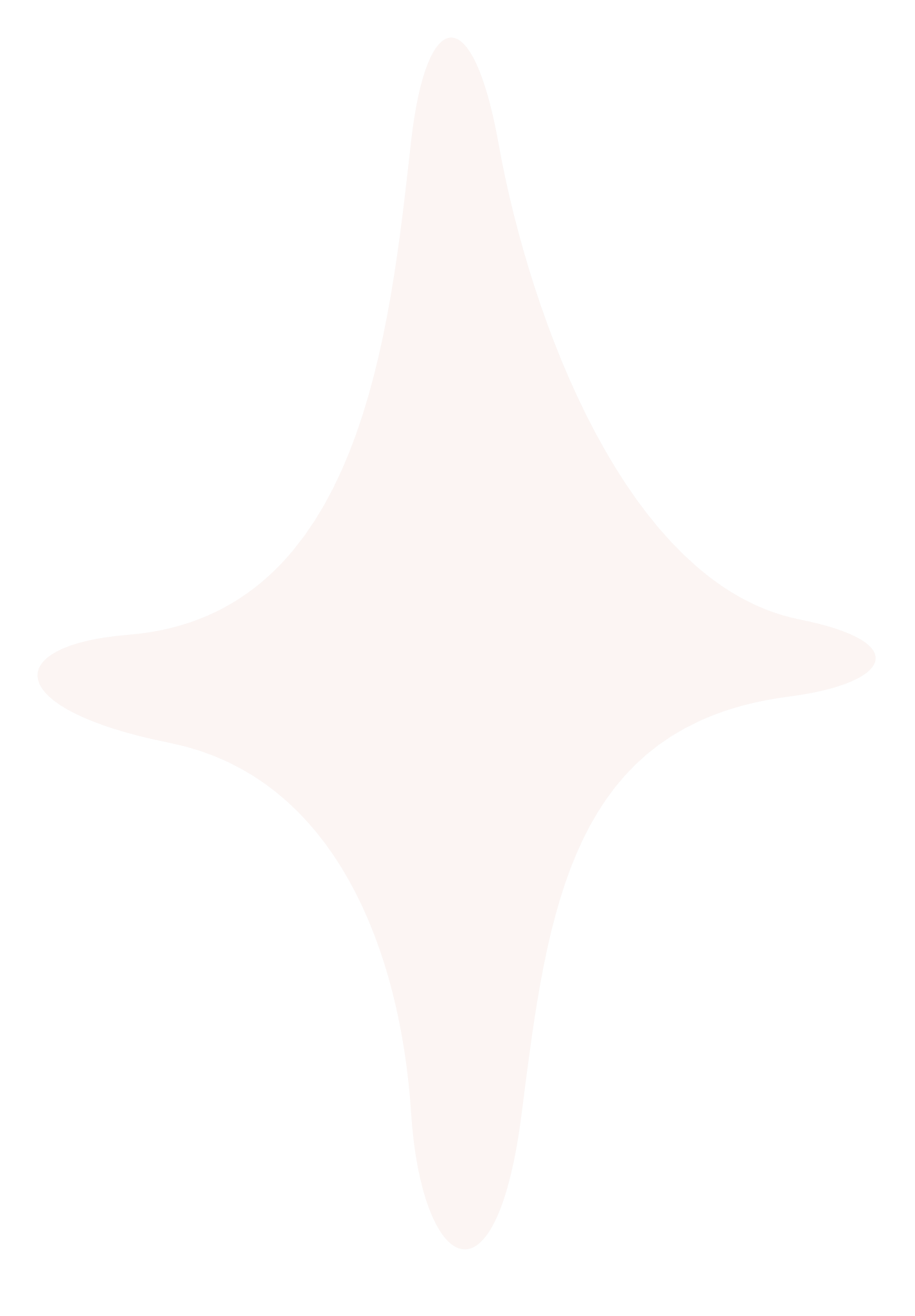 Luật chơi
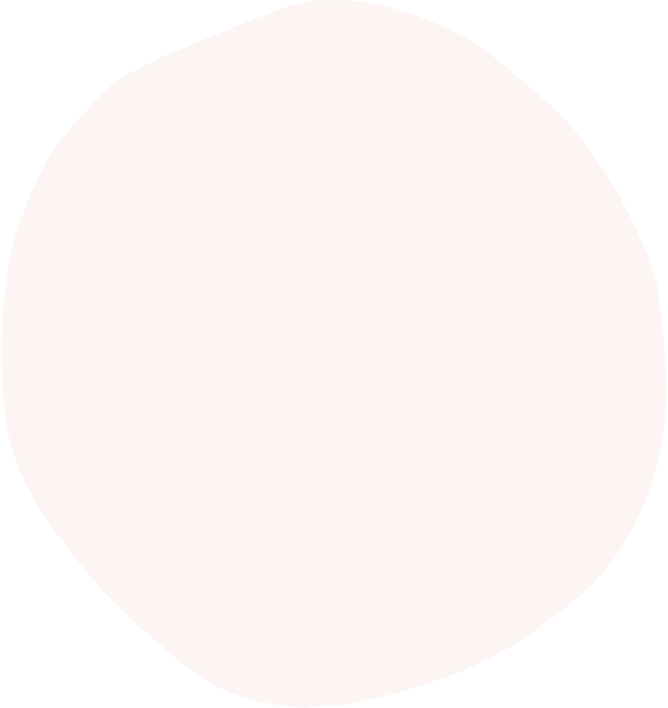 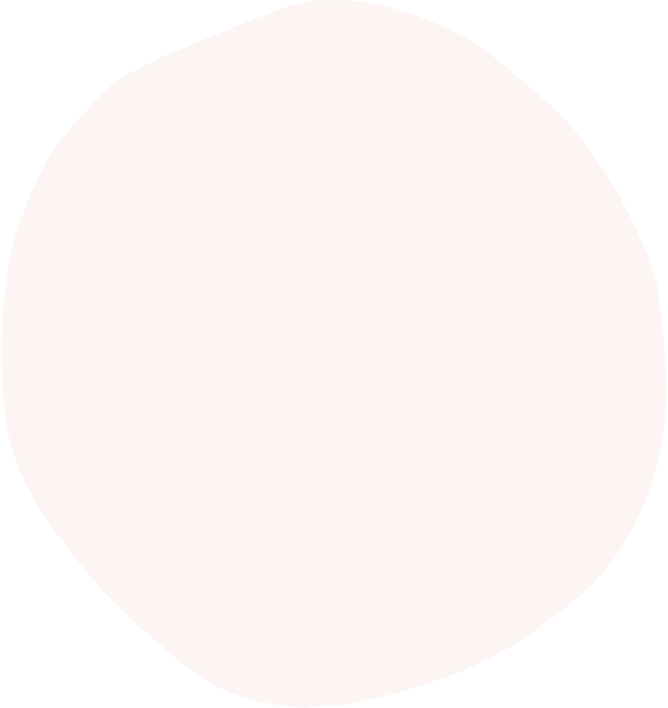 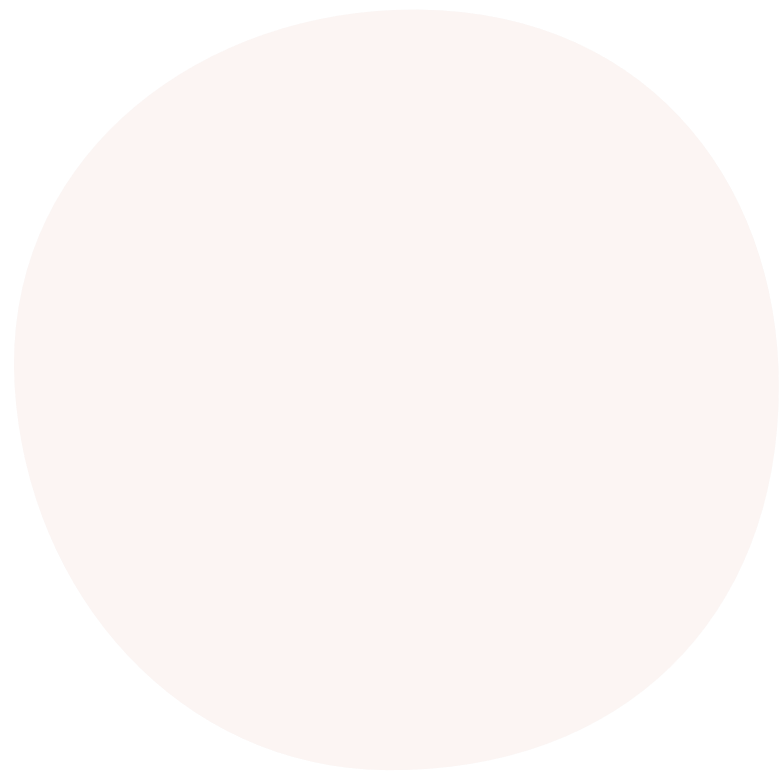 Trò chơi gồm 6 dãy ô chữ bí mật tương ứng với 6 câu hỏi.
Trò chơi“Giải ô chữ”
- Bạn nào giơ tay nhanh nhất sẽ được lựa chọn một ô chữ bí mật để trả lời. Trả lời sai, cơ hội sẽ giành cho các bạn còn lại.
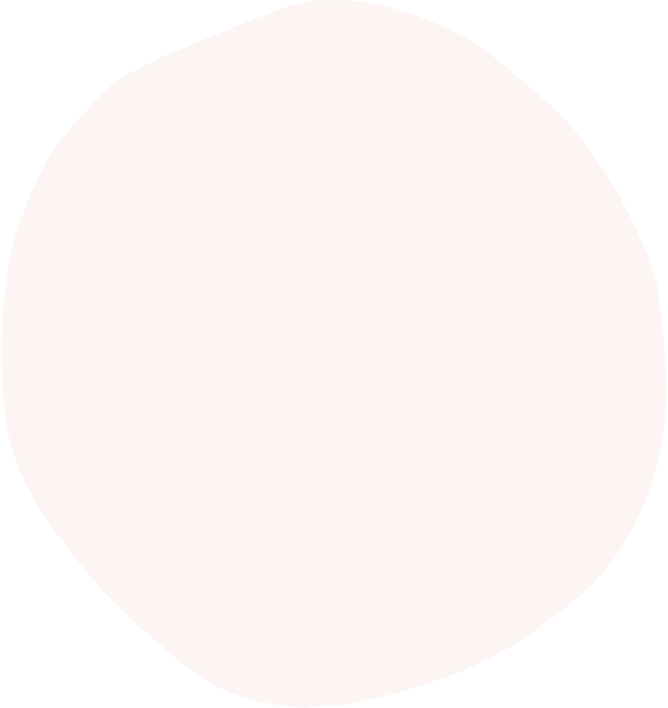 - Bạn nào trả lời được nhiều câu đúng sẽ nhận được một phần quà.
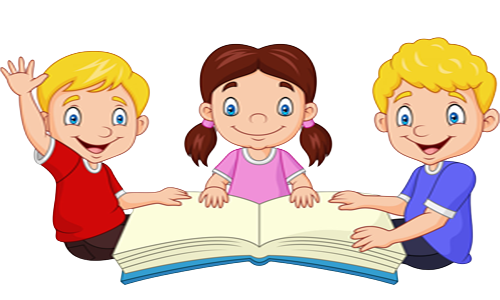 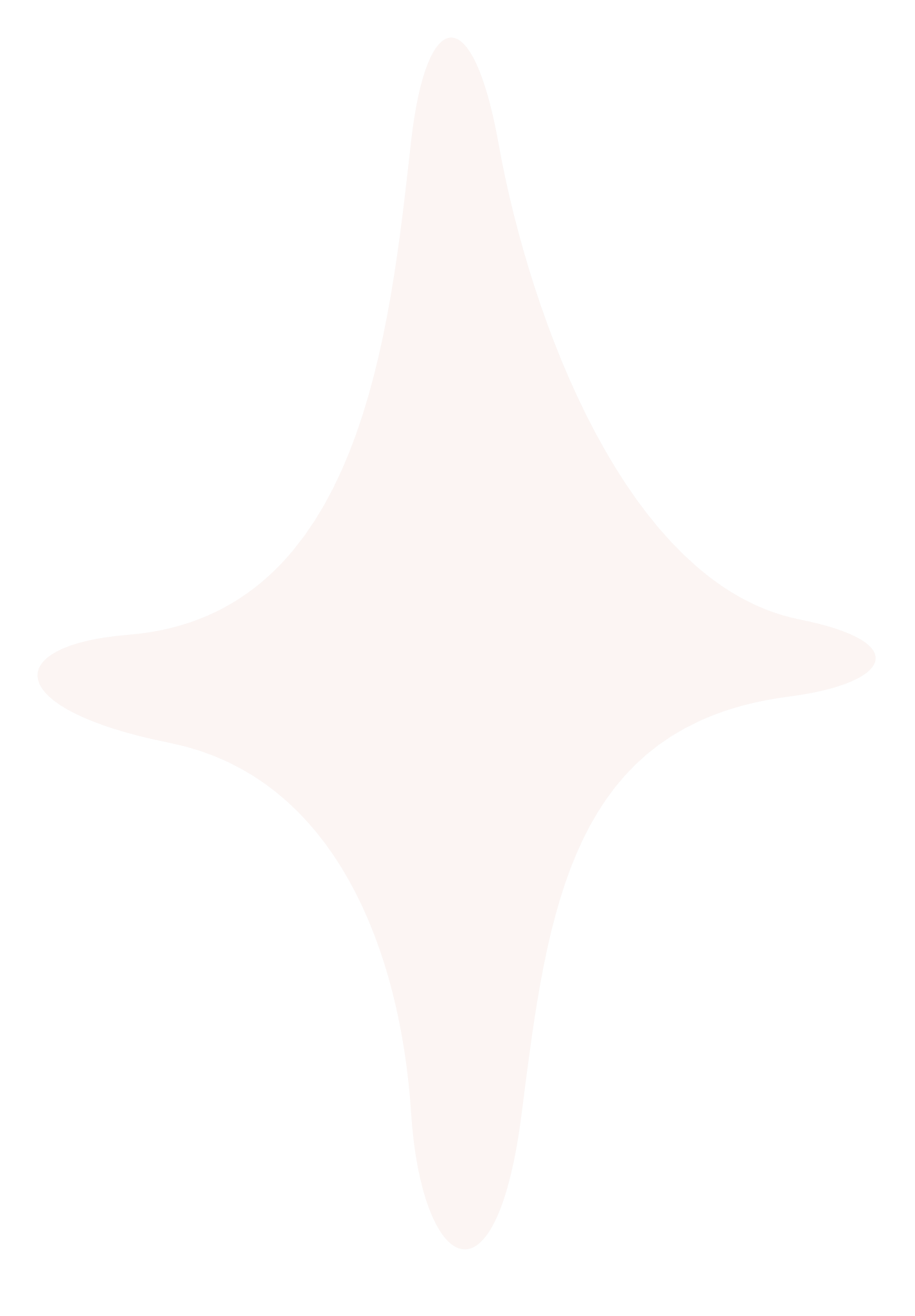 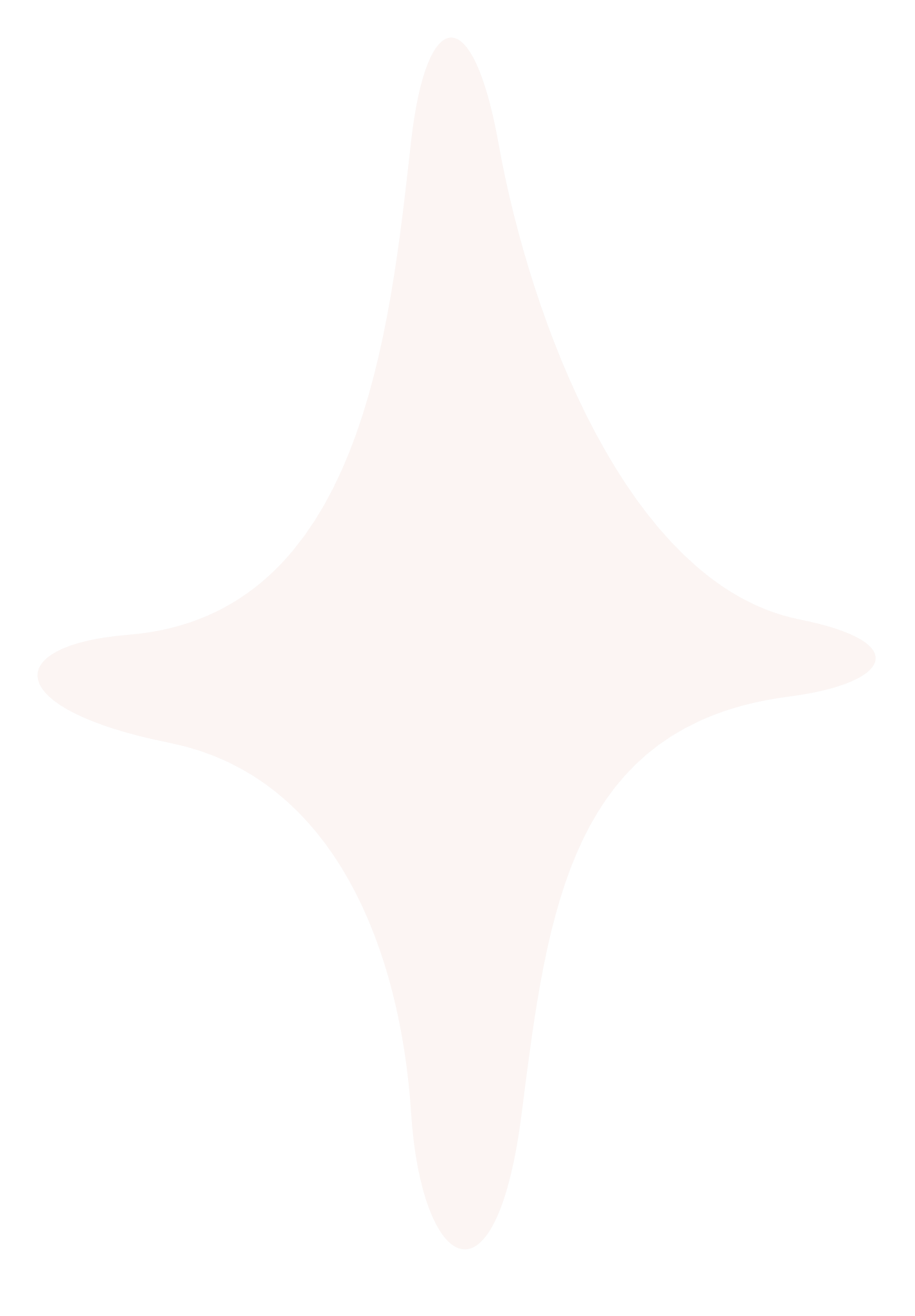 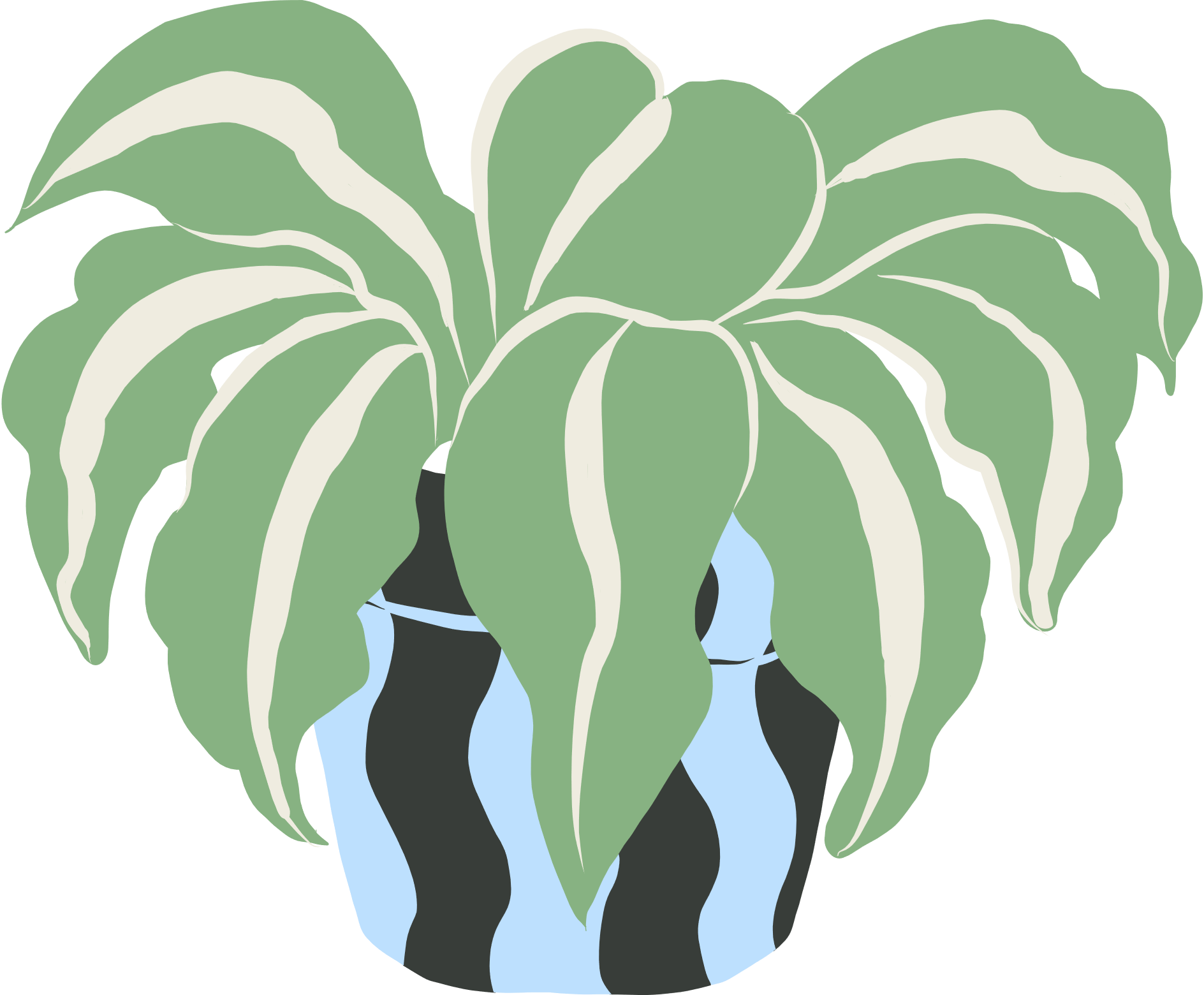 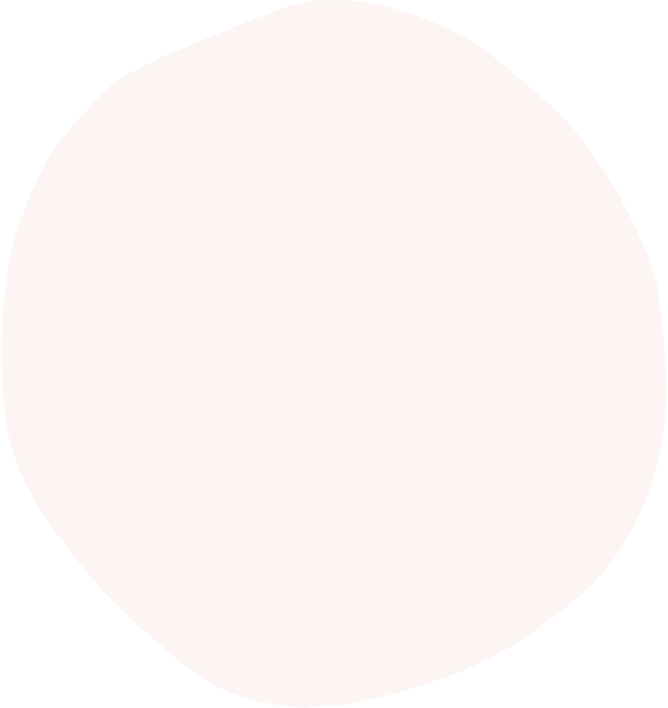 CÂU 1
CÂU 2
CÂU 3
CÂU 4
CÂU 5
CÂU 6
Châu Âu nằm trong lục địa nào ?
Đây là một bán đảo lớn nằm phía Nam châu Âu?
Châu Âu tiếp giáp với biển nào ở phía Nam ?
Đồng bằng rộng lớn nằm ở phía đông của Châu Âu là…
Đại bộ phận lãnh thổ châu Âu nằm trong đới nào ?
Châu Âu ngăn cách với châu Á bởi dãy núi nào ?
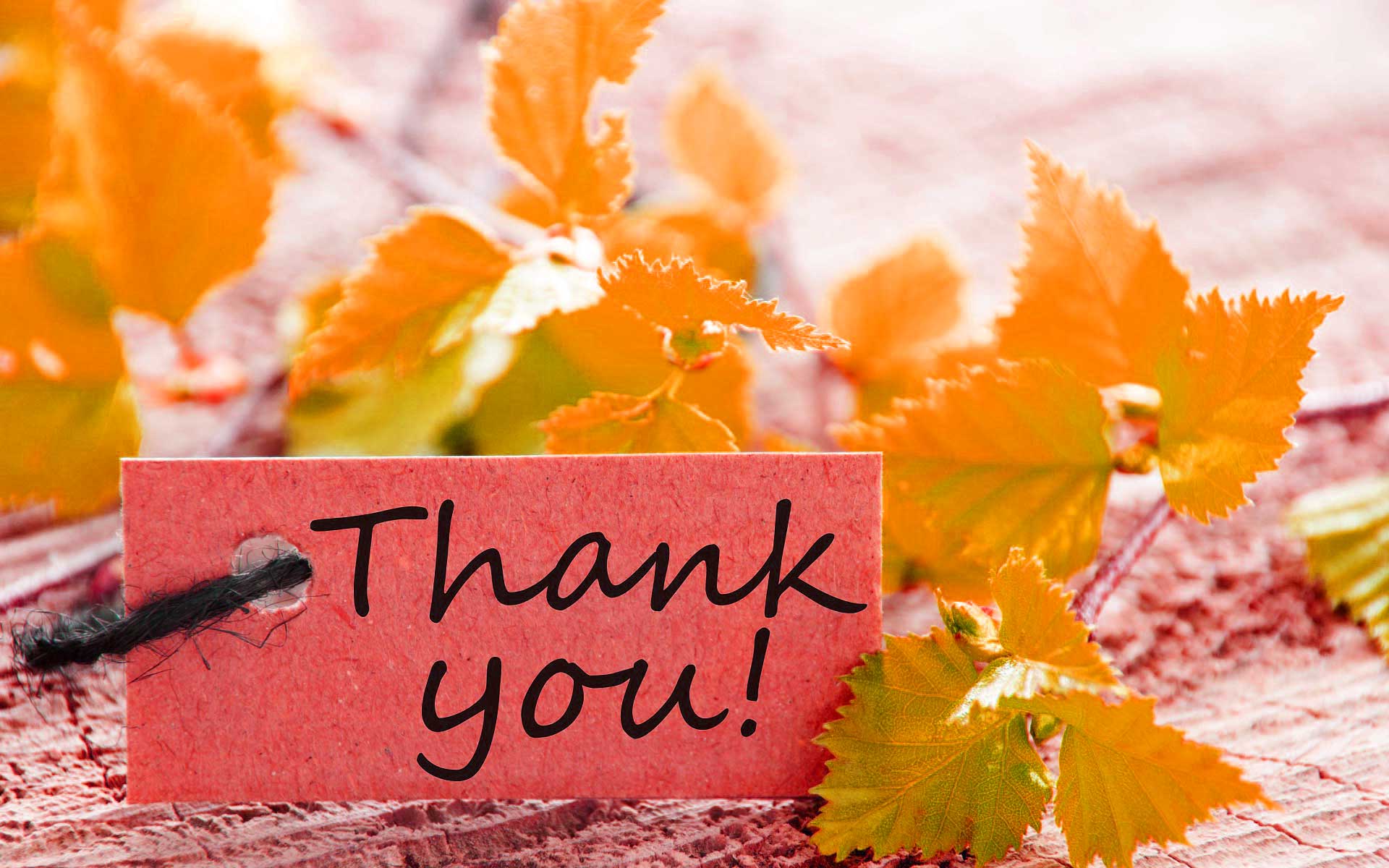